Teacher InstructionsSlide 11 A3 needed for every studentSlide 12 could be 1 between 2, or 1 each A4
Tuesday, 09 January 2024
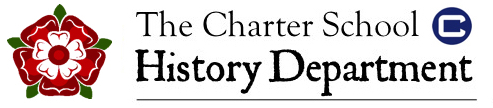 Module 8:Why did Steve McQueen decide to shine a light on the Brixton Uprisings in 2021?
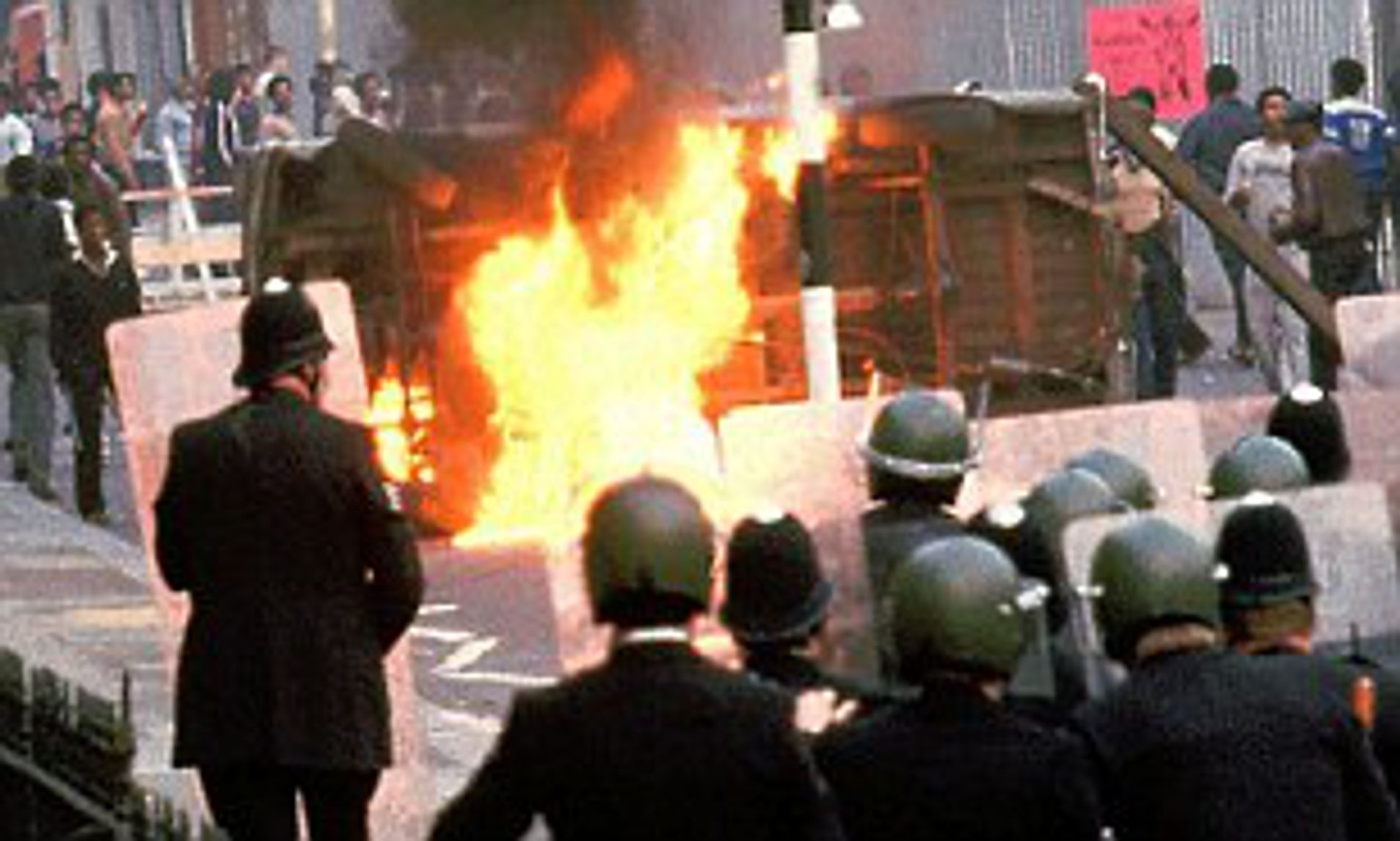 Write this module title down and double-underline it. Then stick in the starter sheet and complete the task.
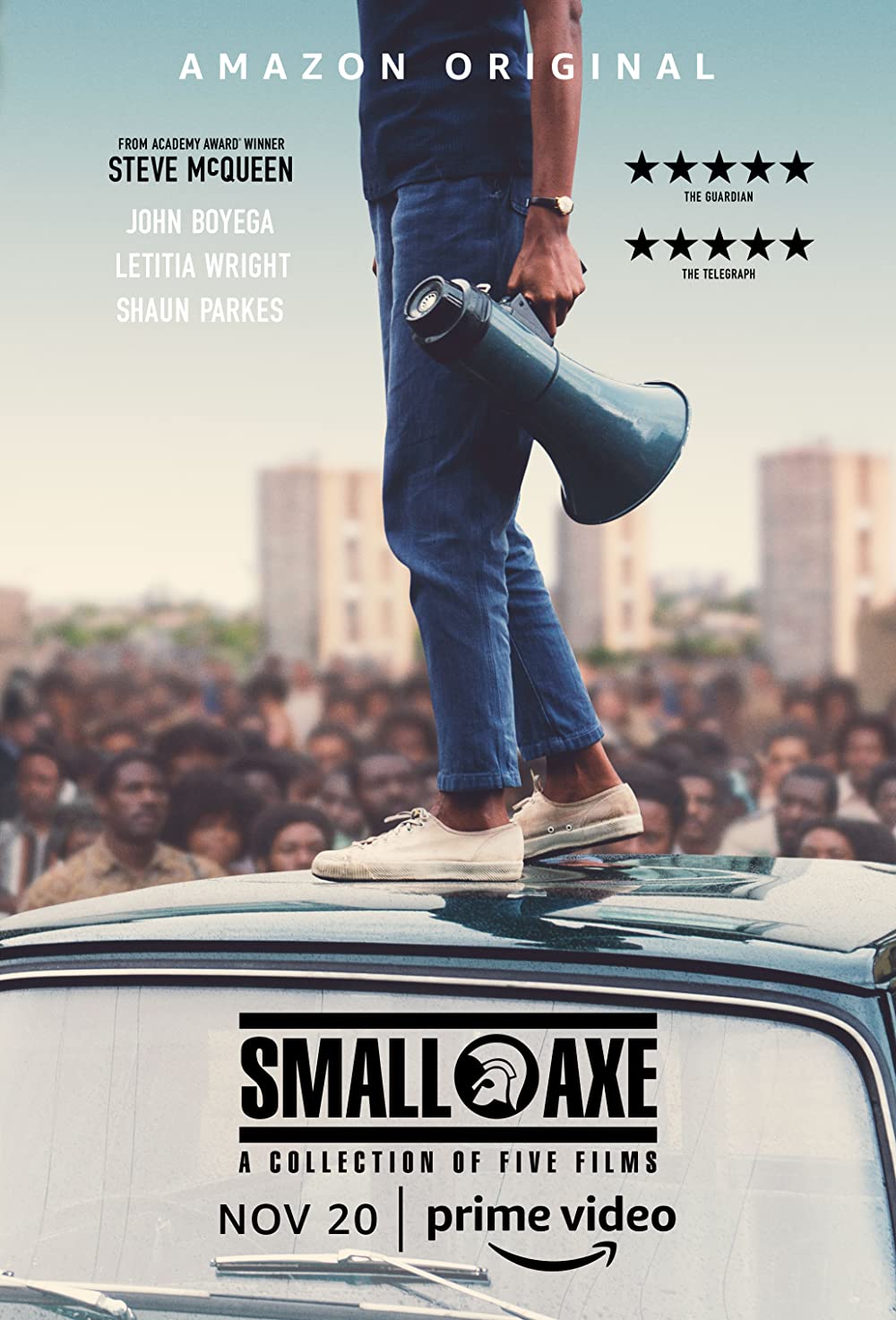 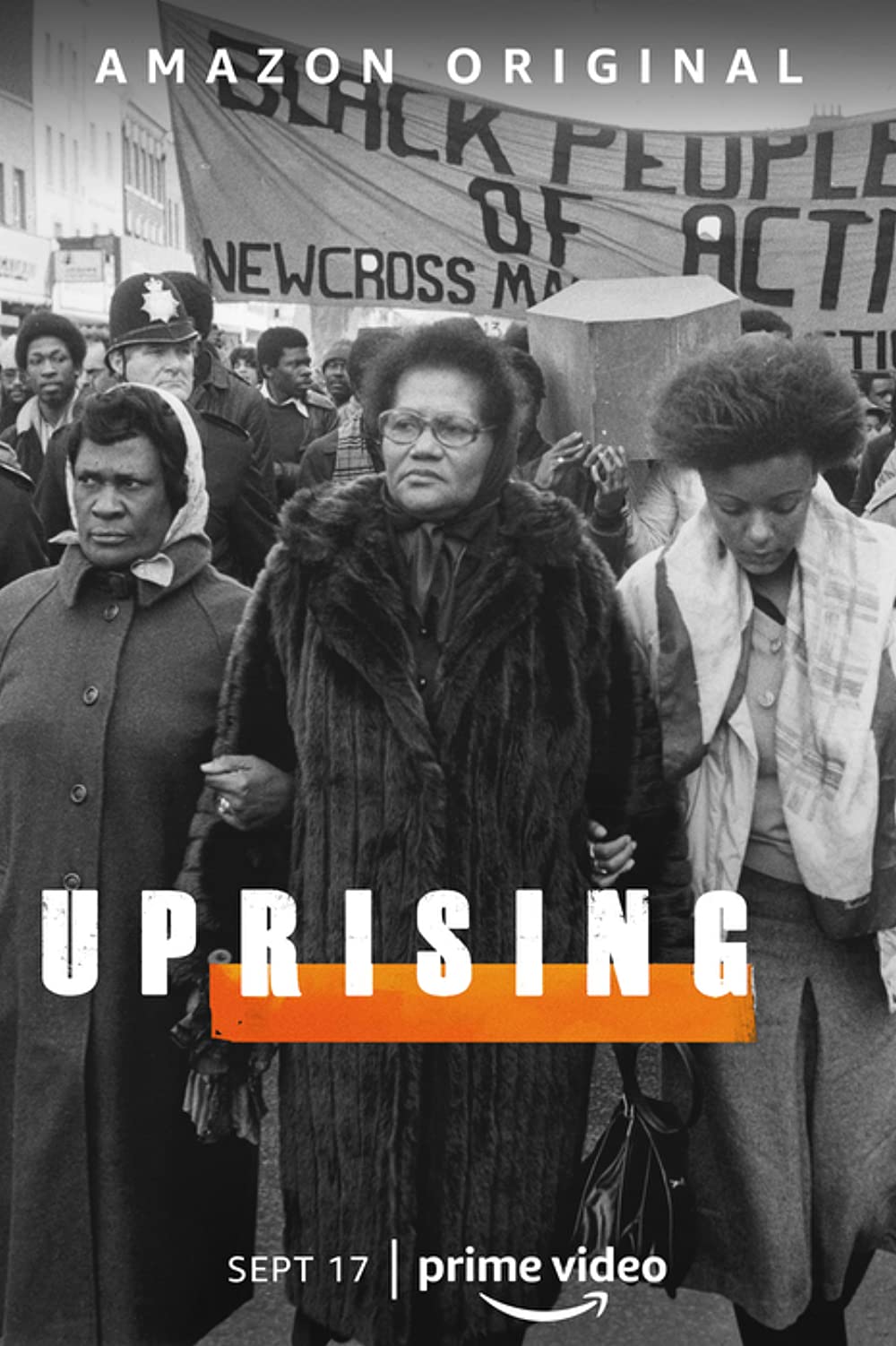 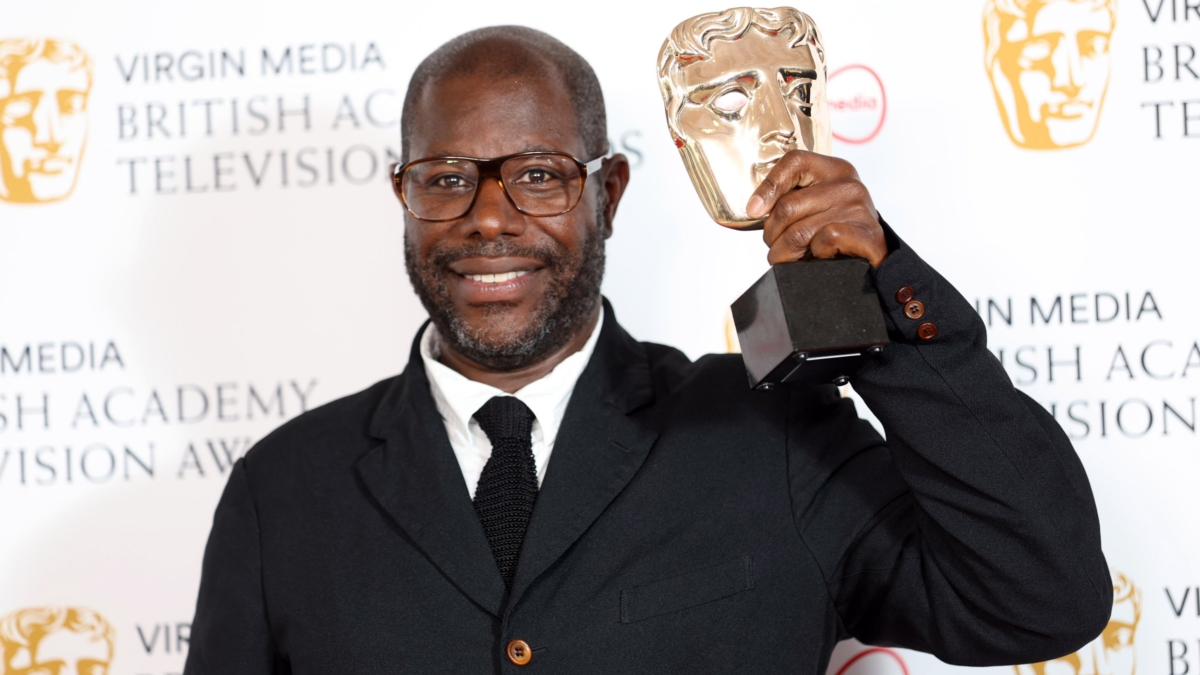 In 2021 the Oscar winning British director Steve McQueen released a series of films telling the story  of five key moments in Black British history. He also released an accompanying documentary series called Uprising, which told the story of the 1981 Brixton Uprising. This series won the prestigious title of best documentary series at the 2022 BAFTA awards.
‘These events were just pivotal moments and were moments that somehow got brushed under the carpet for the broader, wider public and they needed to come out into the light.

These are historical moments, not just for Black British people, but for British people in general because these events have reverberated throughout the nation. We need to shine a light on it [and], we needed to give it the platform it deserved.” (Steve McQueen- Daily Express interview, 21st July 2021)
Why did Steve McQueen decide to shine a light on the Brixton Uprisings in 2021?
Module 8: Why did Steve McQueen decide to shine a light on the Brixton Uprisings in 2021?
Tuesday, 09 January 2024
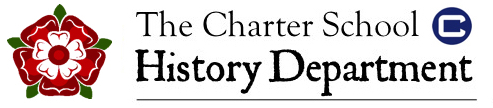 4. Why do the events of the Brixton Uprisings ‘reverberate’ so strongly in 2021?
Lesson Objectives
Explain the modern day significance of the Brixton Uprisings.
Starter
Last lesson we watched a series of interviews where people connected to the 1981 Brixton Uprising gave their reflections on the importance of the event. We finished the lesson by adding to this spider diagram.




Use your homework to add new ideas to the diagram from last lesson in relation to the 1984 Uprising interviewees.
Oral History Project Conclusions: 
The Importance of the Brixton Uprisings
Steve McQueen also understood the importance of these events. In the first lesson of this enquiry we saw that he had a very clear view of why he was making his documentary:
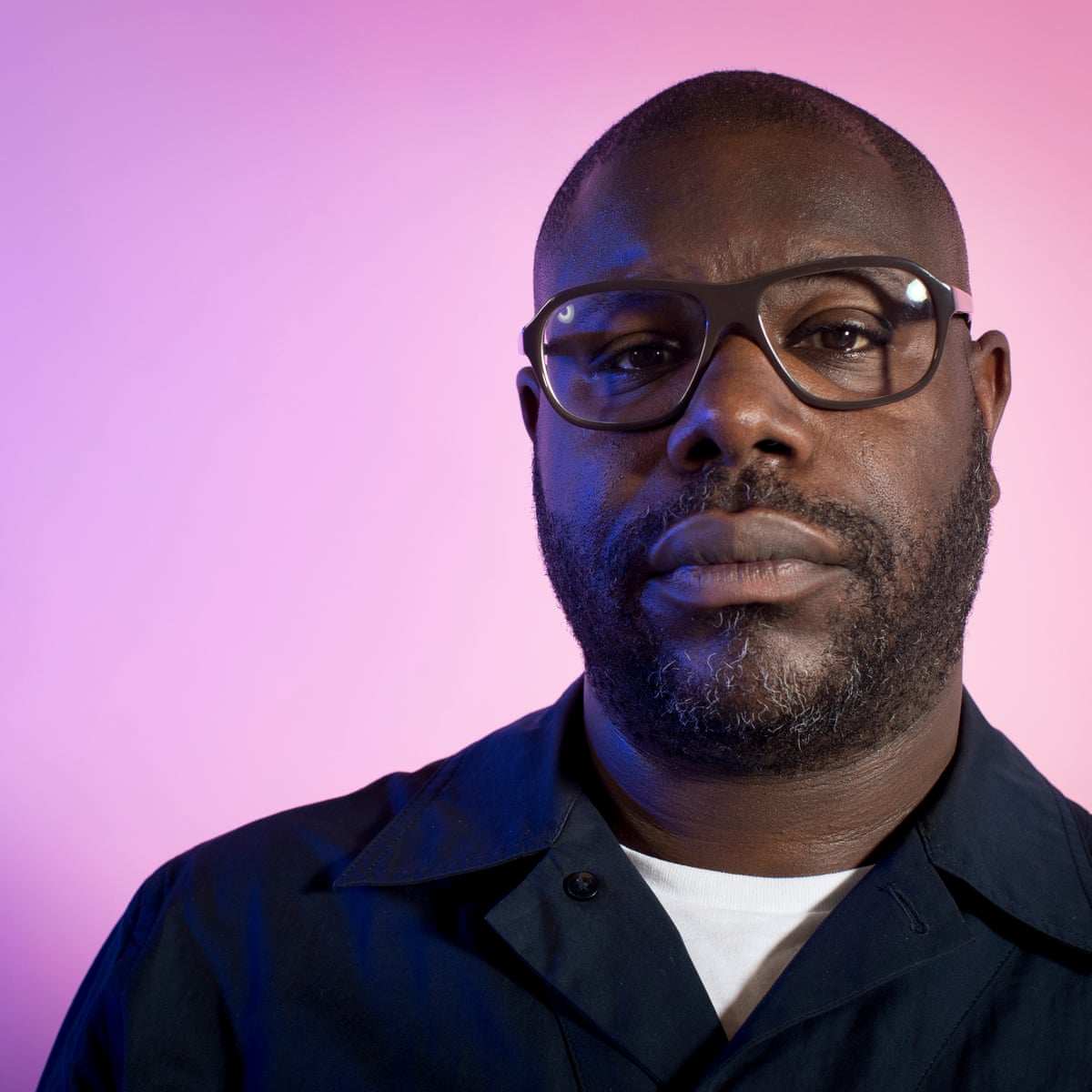 ‘These are historical moments, not just for Black British people, but for British people in general because these events have reverberated throughout the nation. We need to shine a light on it [and], we needed to give it the platform it deserved.”
(Steve McQueen- Daily Express interview, 21st July 2021)
Discussion Point:
What did we say it meant for an event to reverberate though time?
How do the interviews show that the Uprisings still reverberate today?
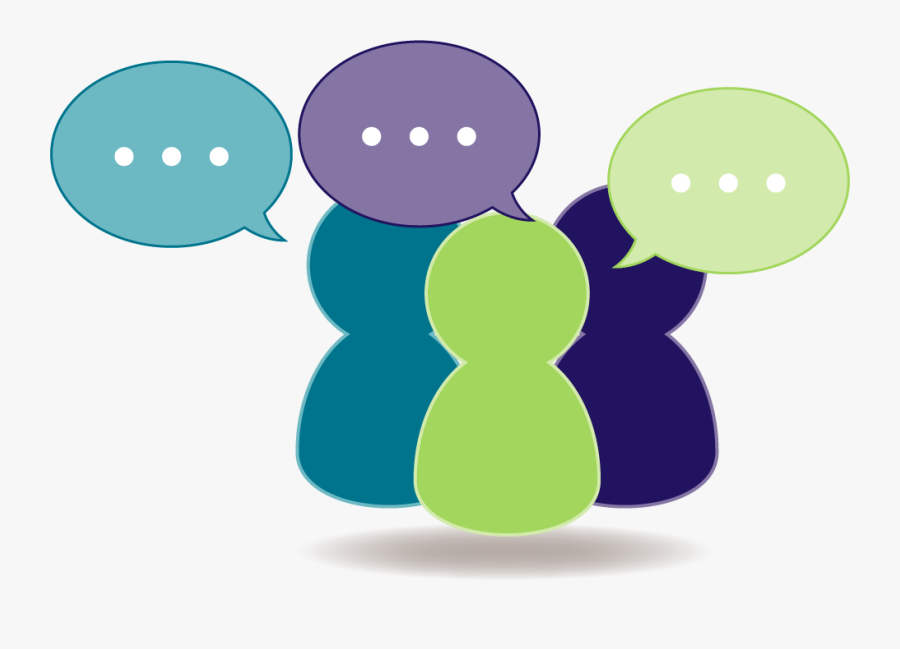 Historians sometimes refer to this as historical resonance – people like to make comparisons between the present and events in the past; and it is possible to connect with the experiences of those in the past with people living in the present today. It means we can hear the echoes of the Uprising in our society today.
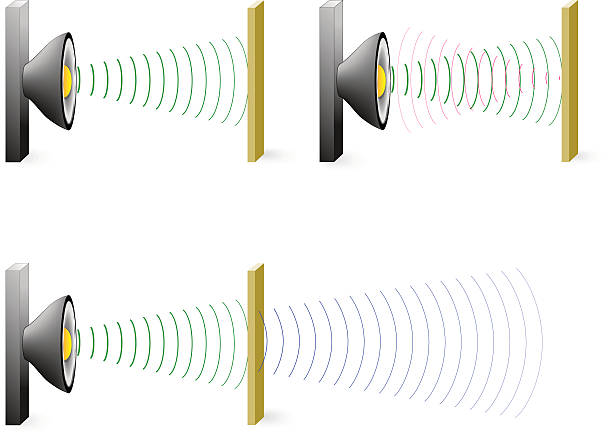 Our society today
Brixton Uprisings
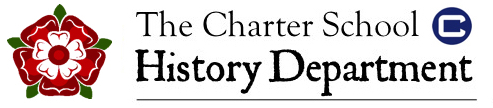 Lesson Objectives
Explain the modern day significance of the Brixton Uprisings.
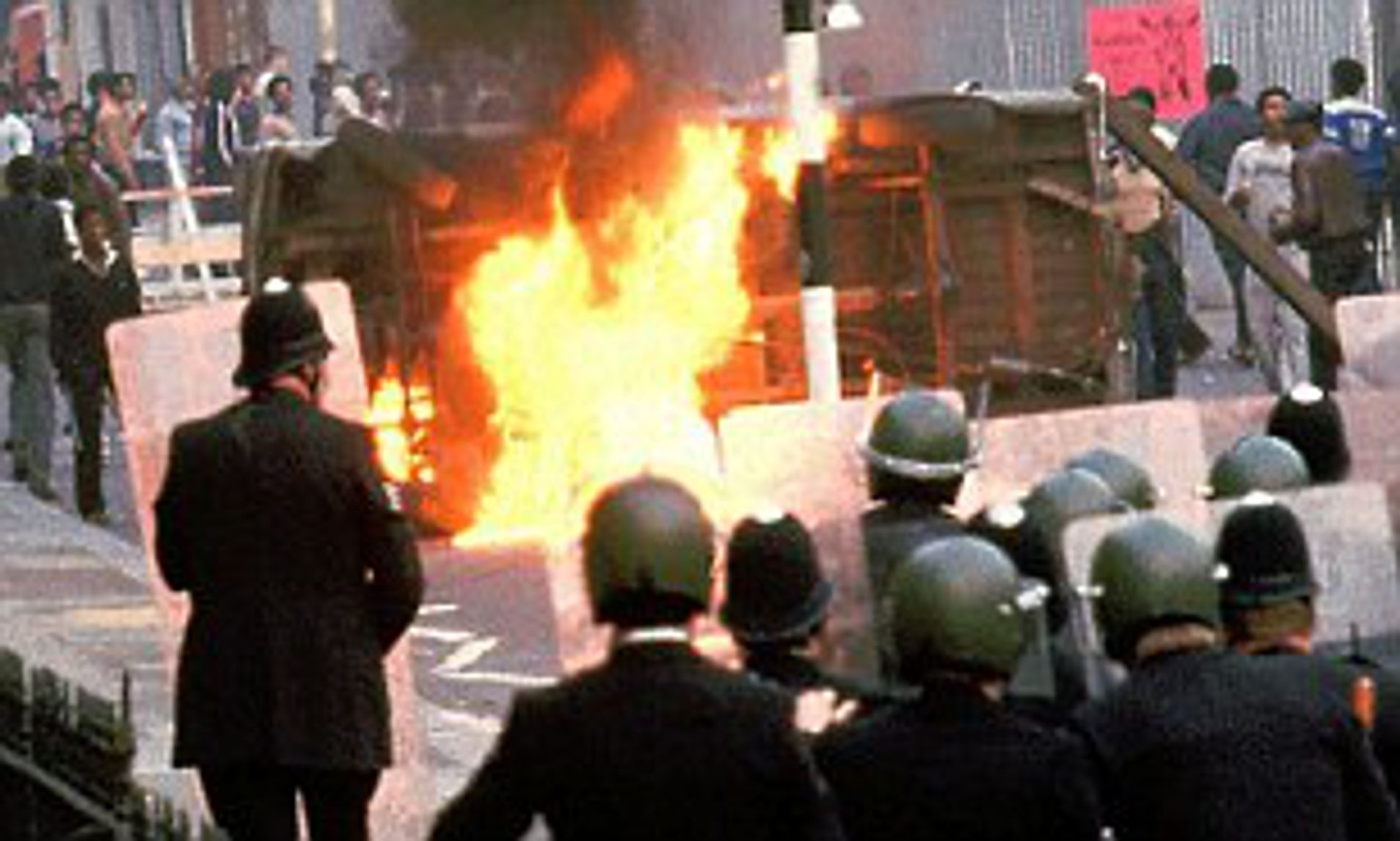 We’re going analyse exactly how the significance of the Brixton Uprisings has changed, and why these events resonate so strongly now.
Stage 1: Firstly, look at just this section of the sheet focused on 1981–2021. Ignore the rest of the sheet. Answer the four questions based on everything you know, particularly from our second lesson.
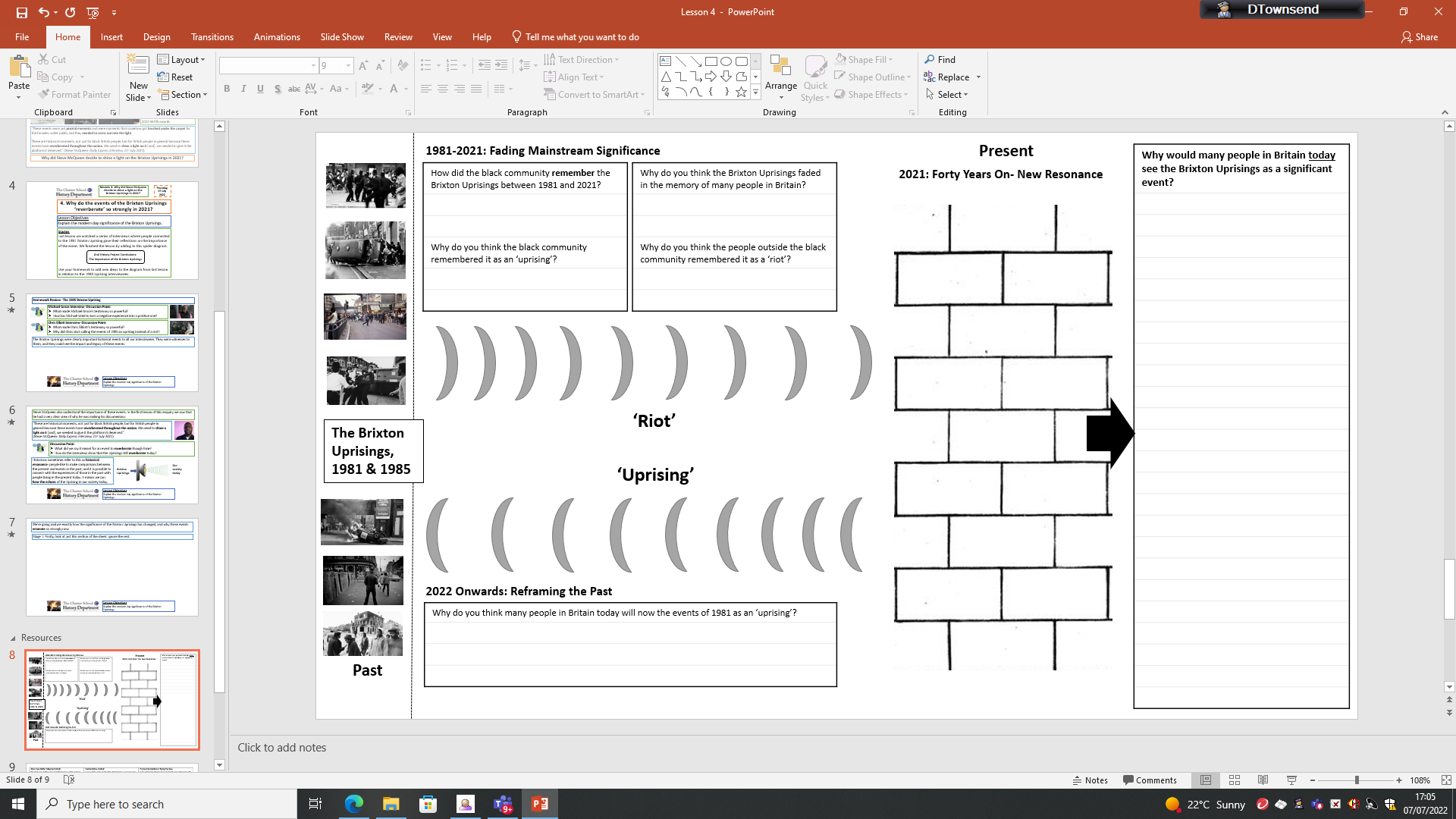 Historical resonance – people like to make comparisons between the present and events in the past; and it is possible to connect with the experiences of those in the past with people living in the present today. It means we can hear the echoes of the Uprising in our society today.
Discussion Point:
Why did the echoes of the Brixton Uprisings fade over time?
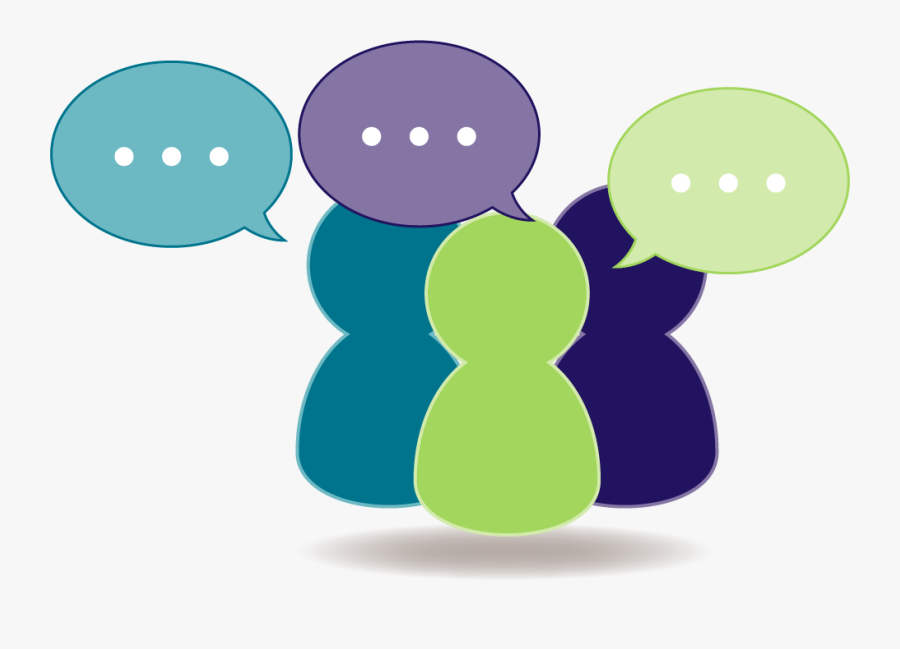 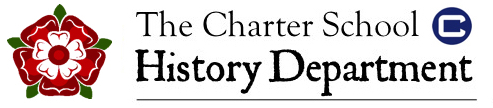 Lesson Objectives
Explain the modern day significance of the Brixton Uprisings.
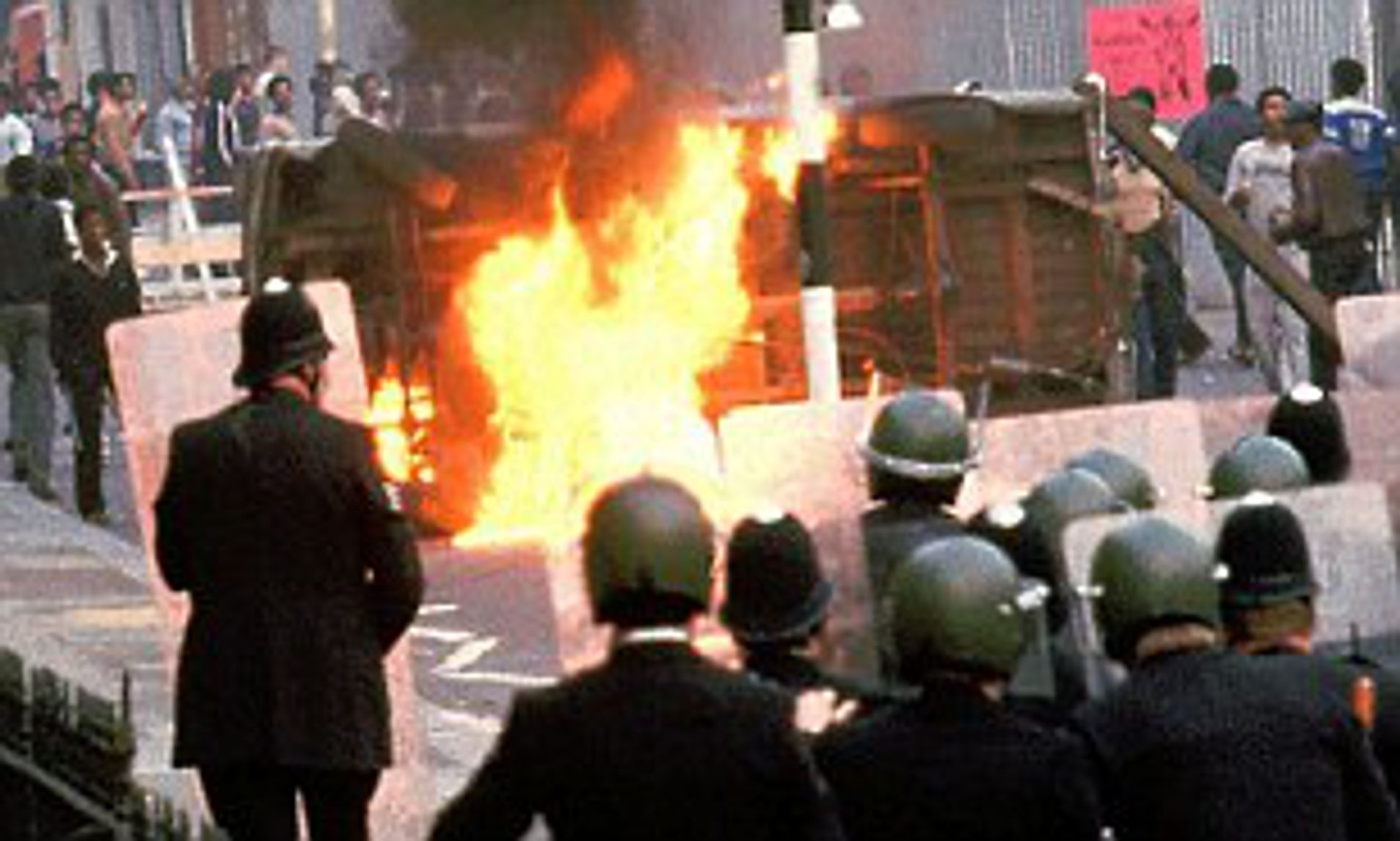 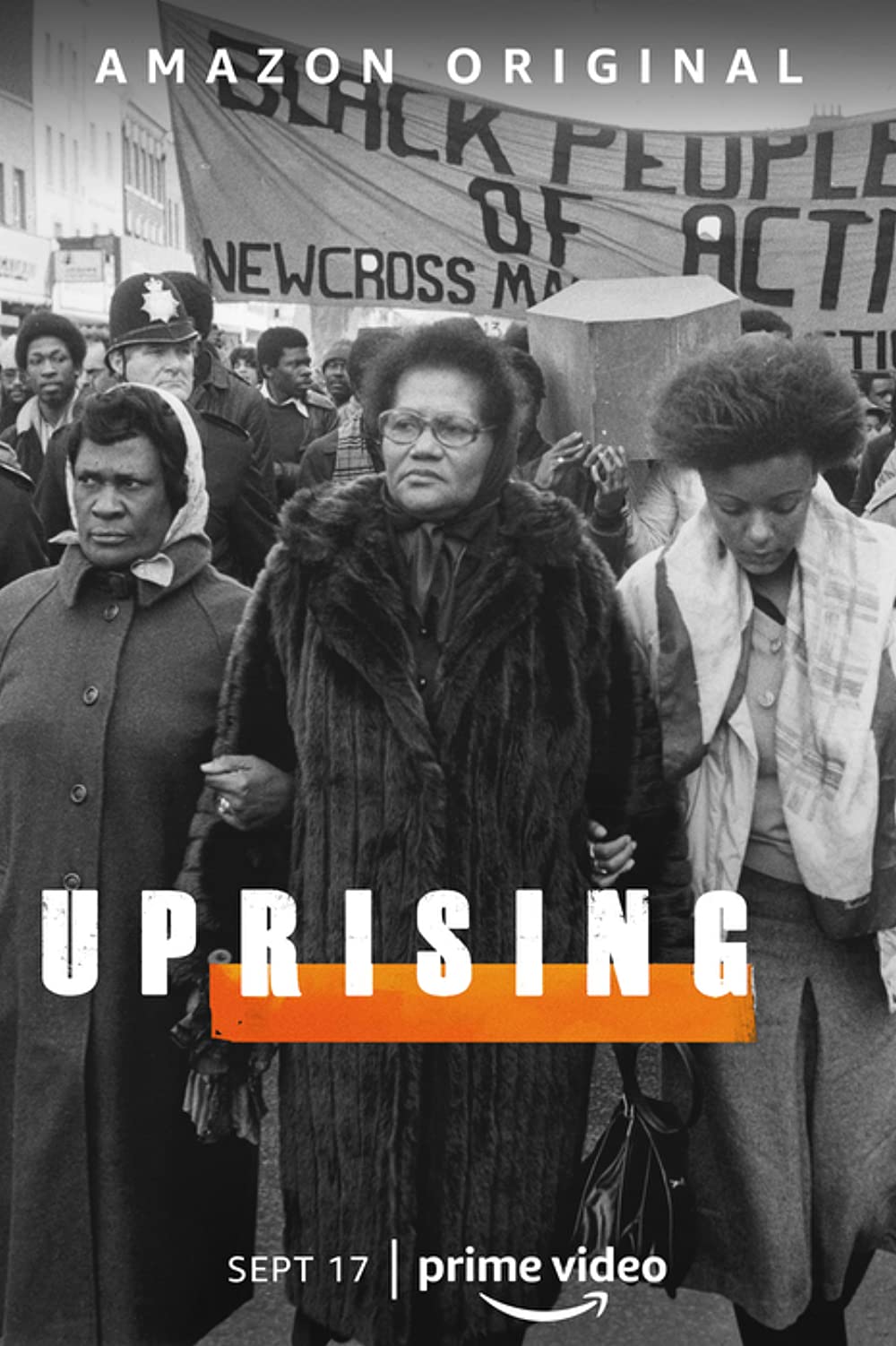 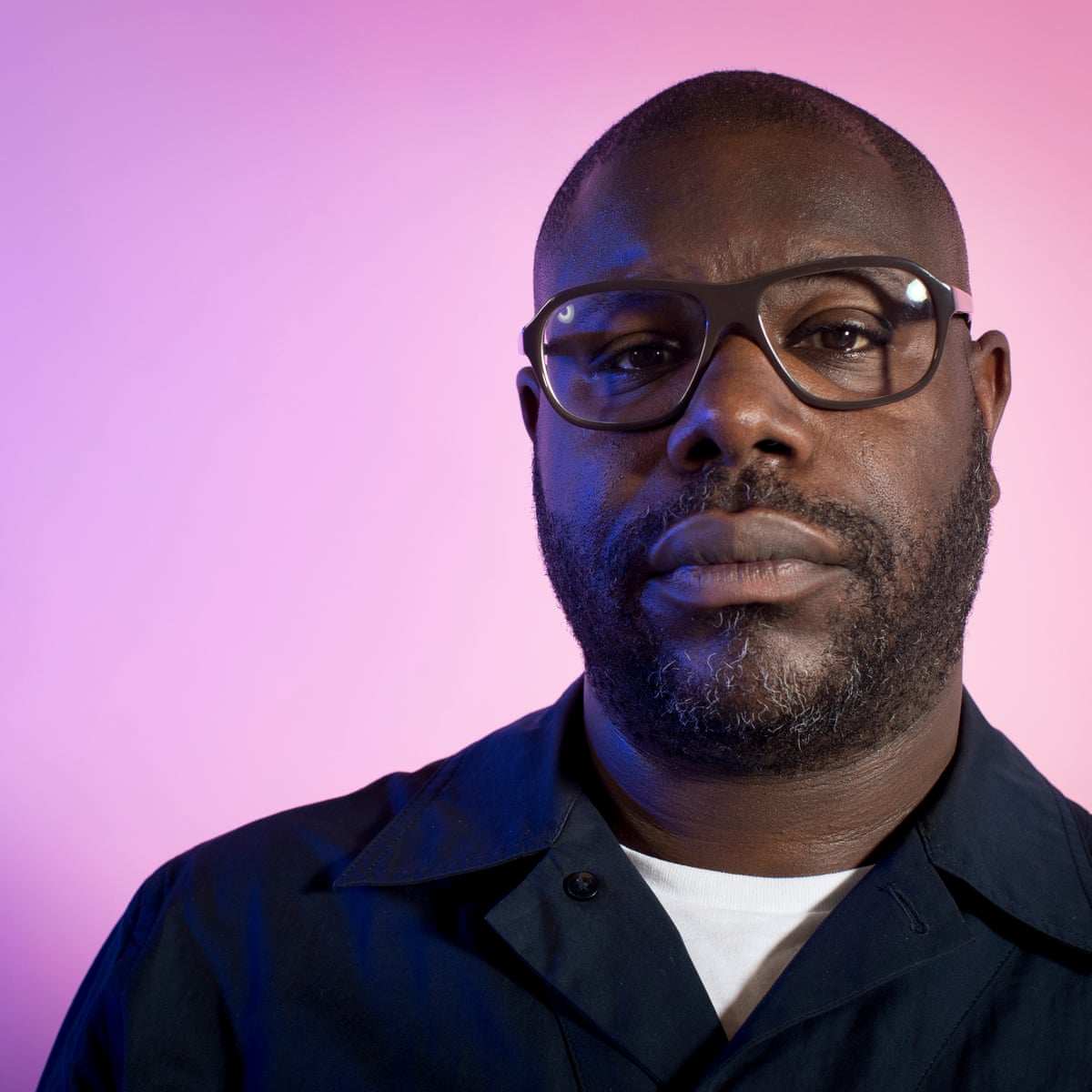 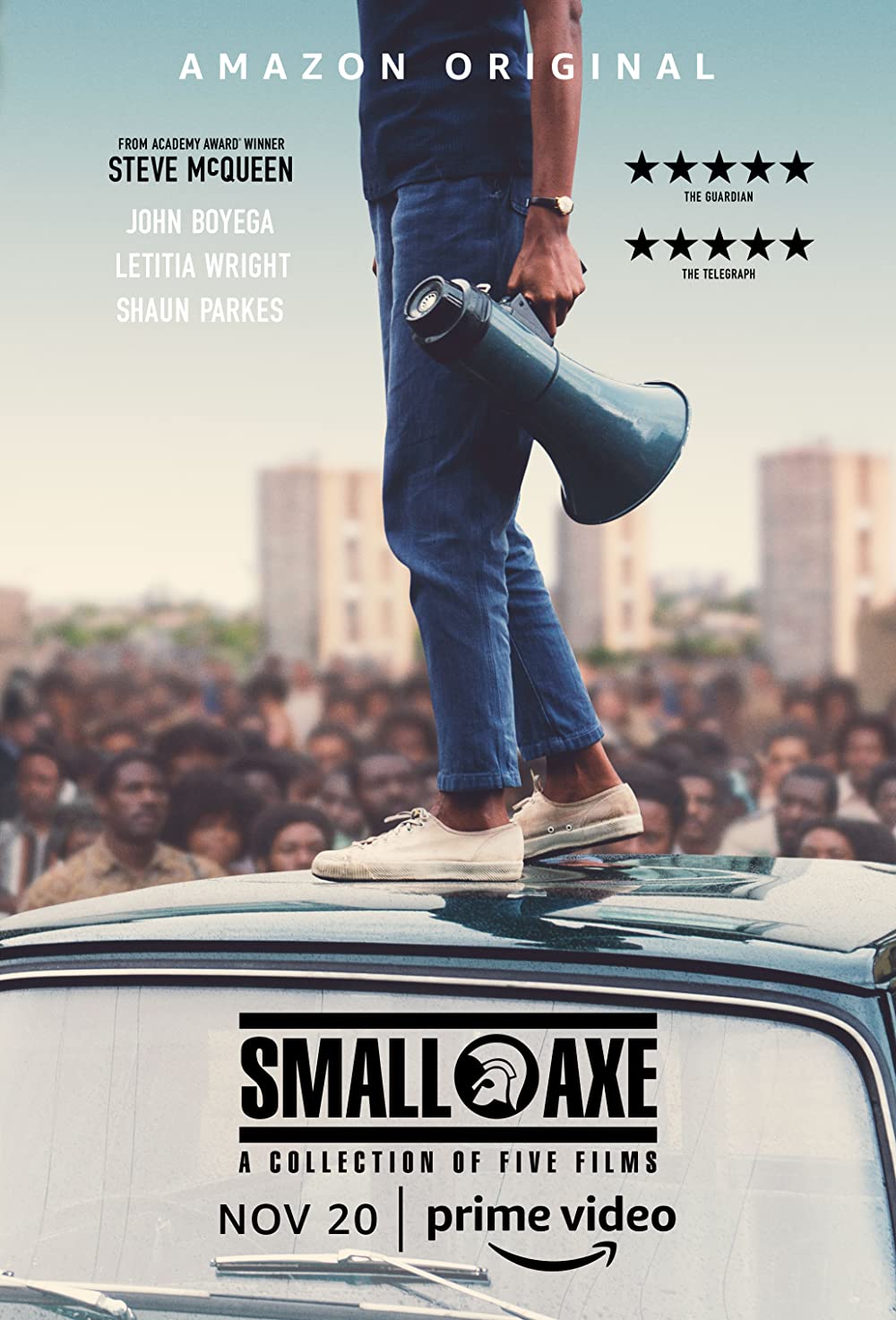 However, in 2021 people began to hear the echoes of Brixton more strongly. So strongly in fact that the BBC and Amazon spent millions of pounds to support Steve McQueen in making his Small Axe series and Uprising documentary. They knew people would watch it as they knew it would resonate with them. But why?
Task 2: Read the information about Britain in 2021 on the information sheet. Use it to add an idea to each brick in the wall with a characteristic of modern Britain which would make the Uprisings resonate with people. Let’s read the first box about BLM and write a brick together.
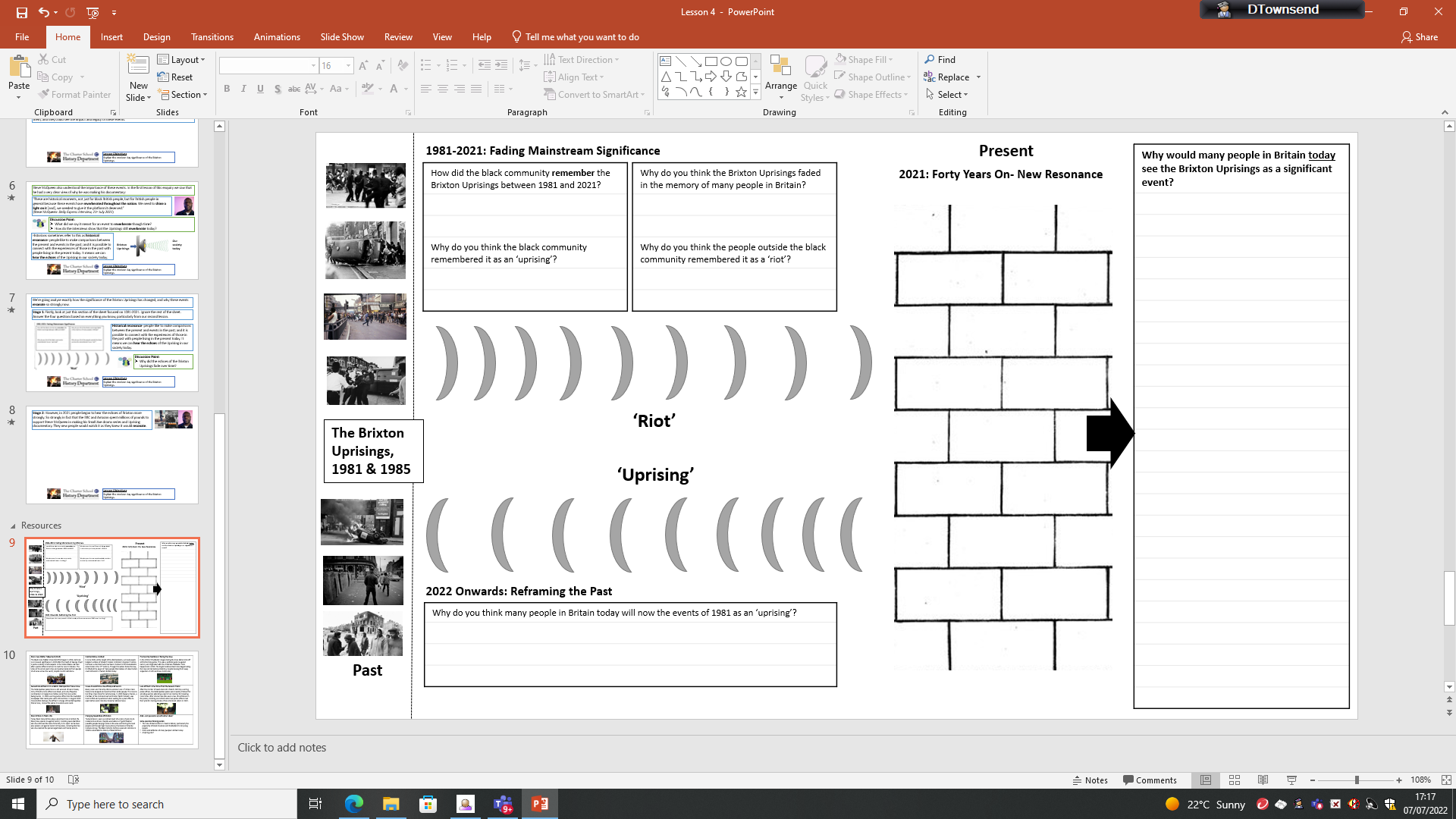 e.g. People see Black protest in a positive way
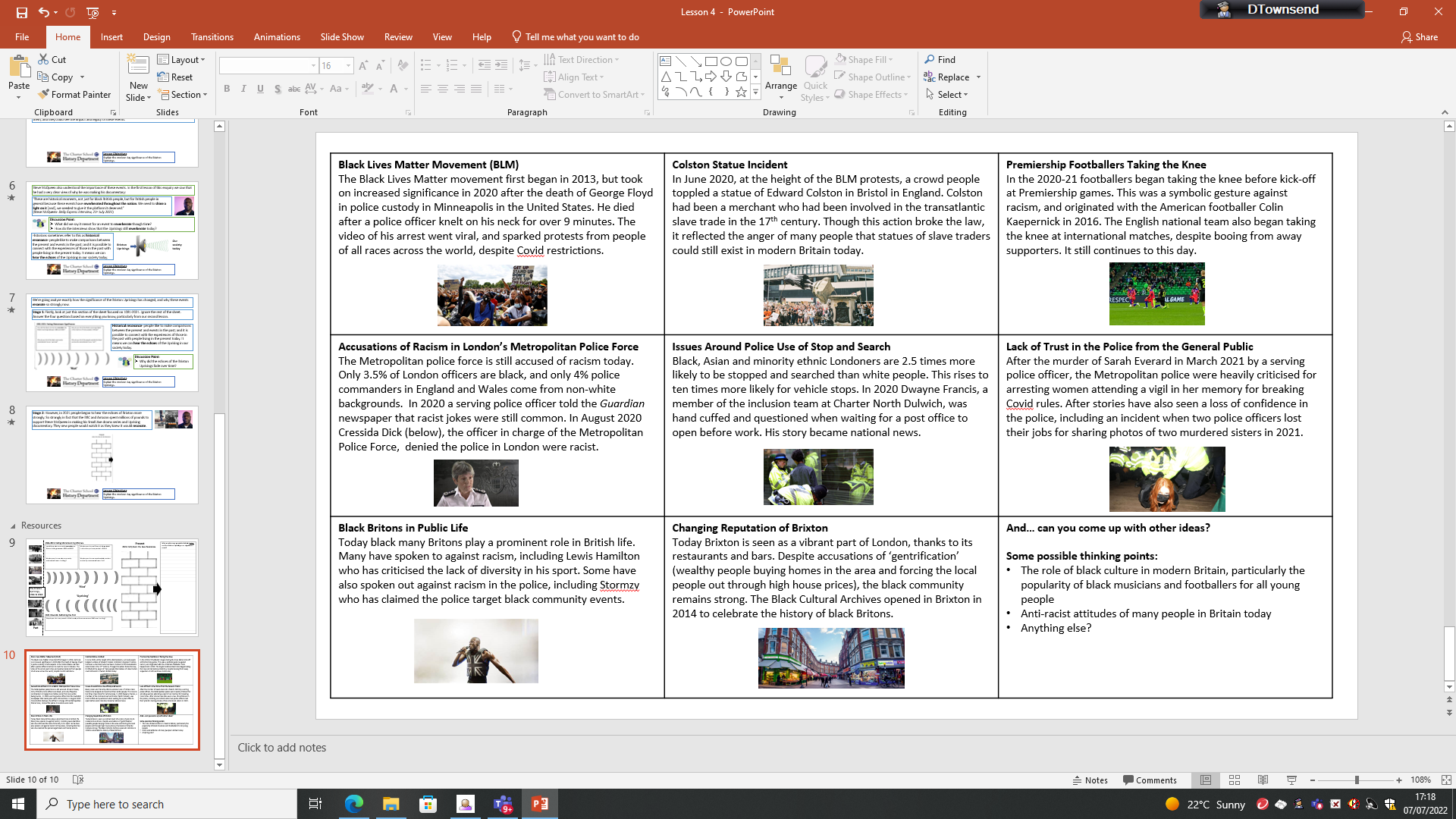 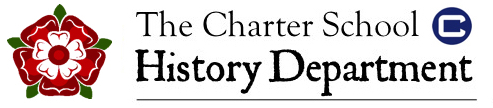 Lesson Objectives
Explain the modern day significance of the Brixton Uprisings.
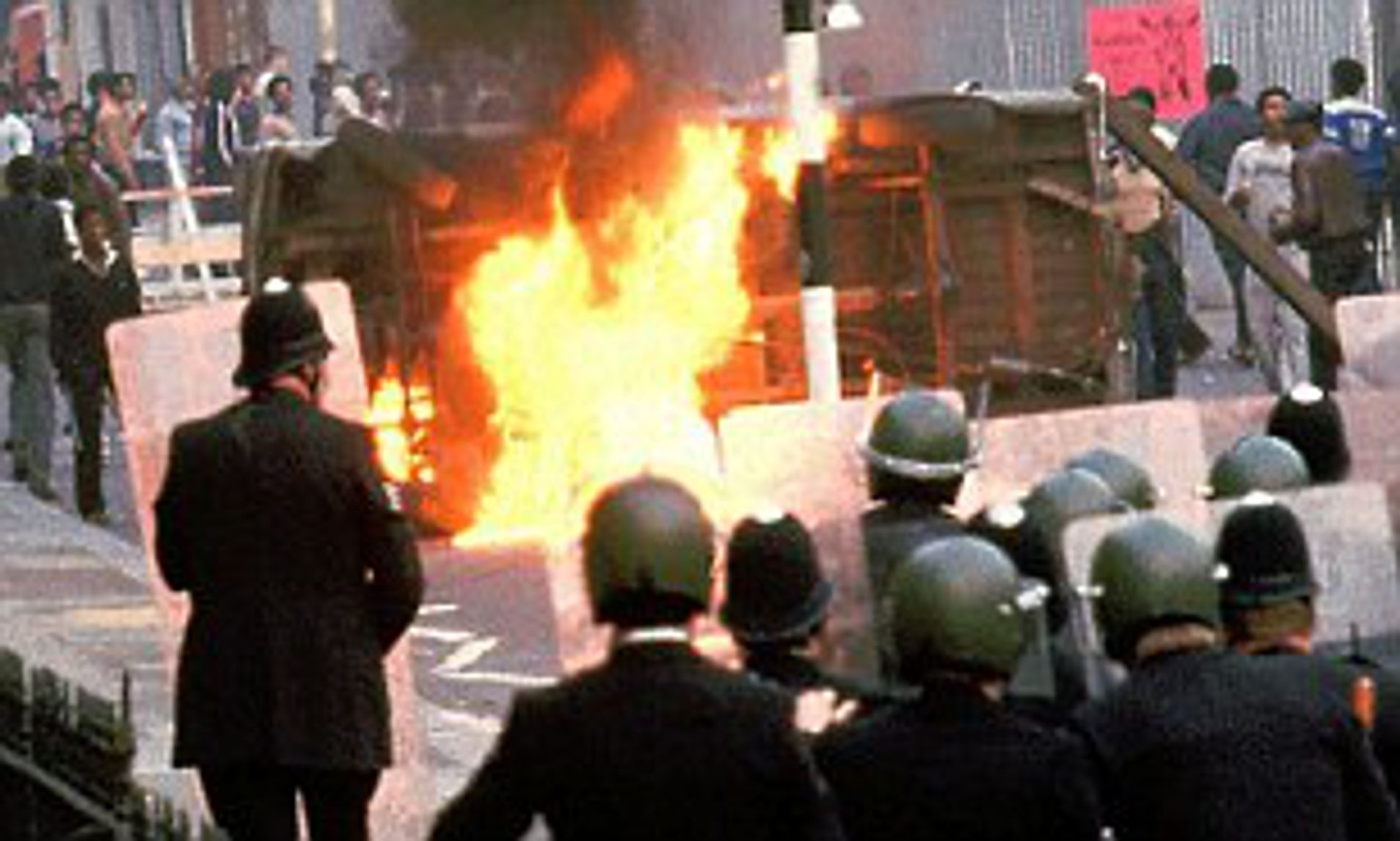 Task 3: Answer the question based on your thoughts. Think about what makes it so resonant. Before you start consider these points:
What do the events reveal about society at the time?
How do the events compare to British society in the present?
Why is such an important event for the Black community to remember?
What effects and changes did the Brixton Uprising bring?
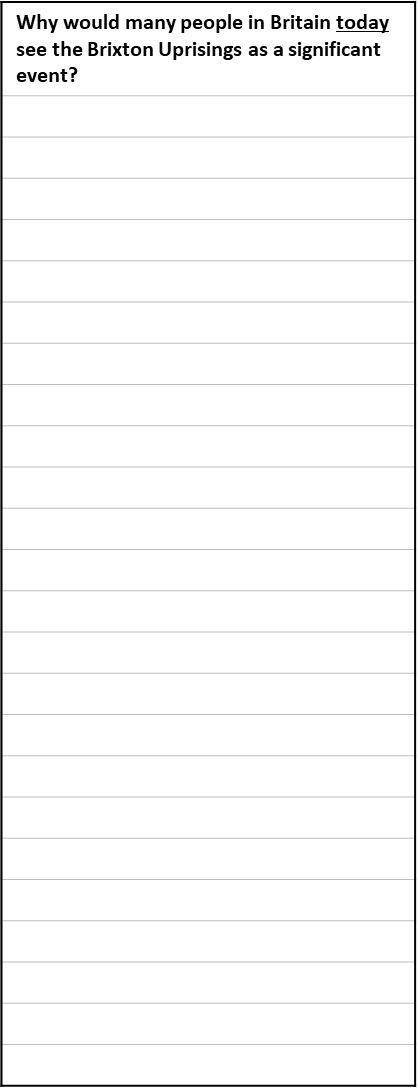 Discussion Point:
Think about the bricks in your wall. Why do the Brixton Uprisings resonate so strongly with people in Britain today?
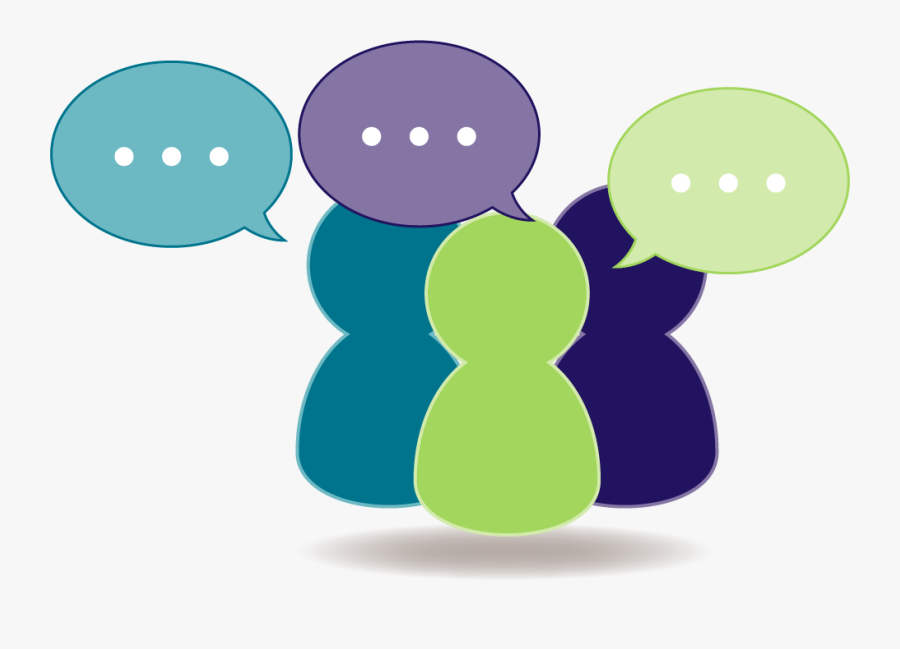 Historical resonance – people like to make comparisons between the present and events in the past; and it is possible to connect with the experiences of those in the past with people living in the present today. It means we can hear the echoes of the Uprising in our society today.
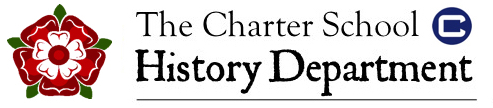 Lesson Objectives
Explain the modern day significance of the Brixton Uprisings.
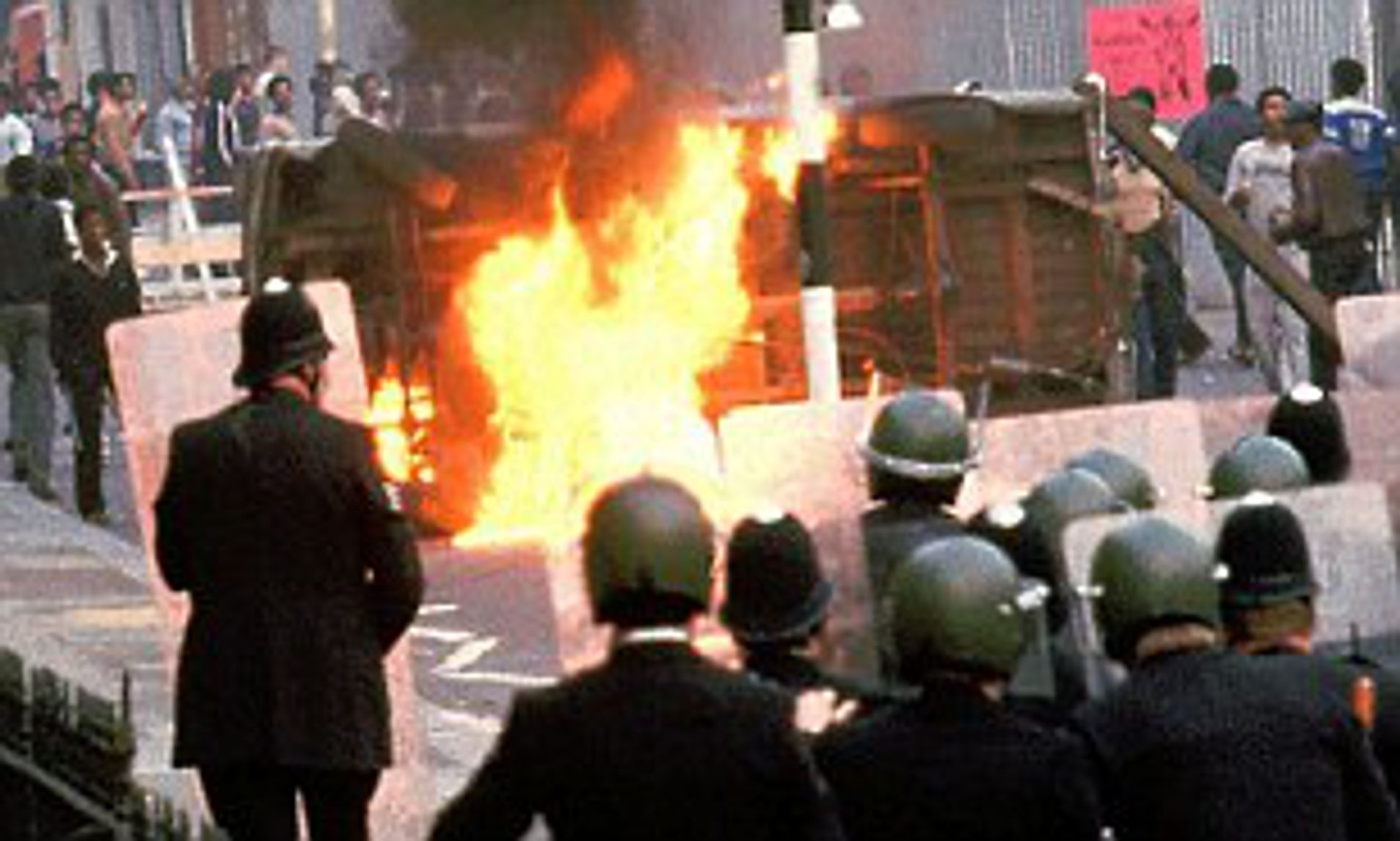 Now let’s get complicated! You’ll know from physics that when a wave  hits an object it reflects. Though the present isn’t a physical object, imagine that the echoes of the Brixton Uprising are bouncing off the present and reflecting back on the event itself.
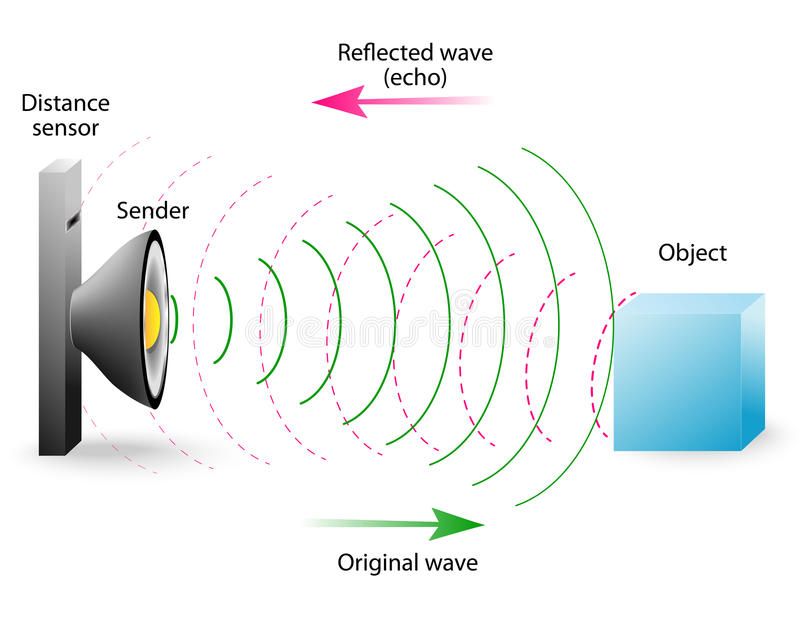 Though this difficult to understand it makes sense when you think about Chris Elliott’s interview.
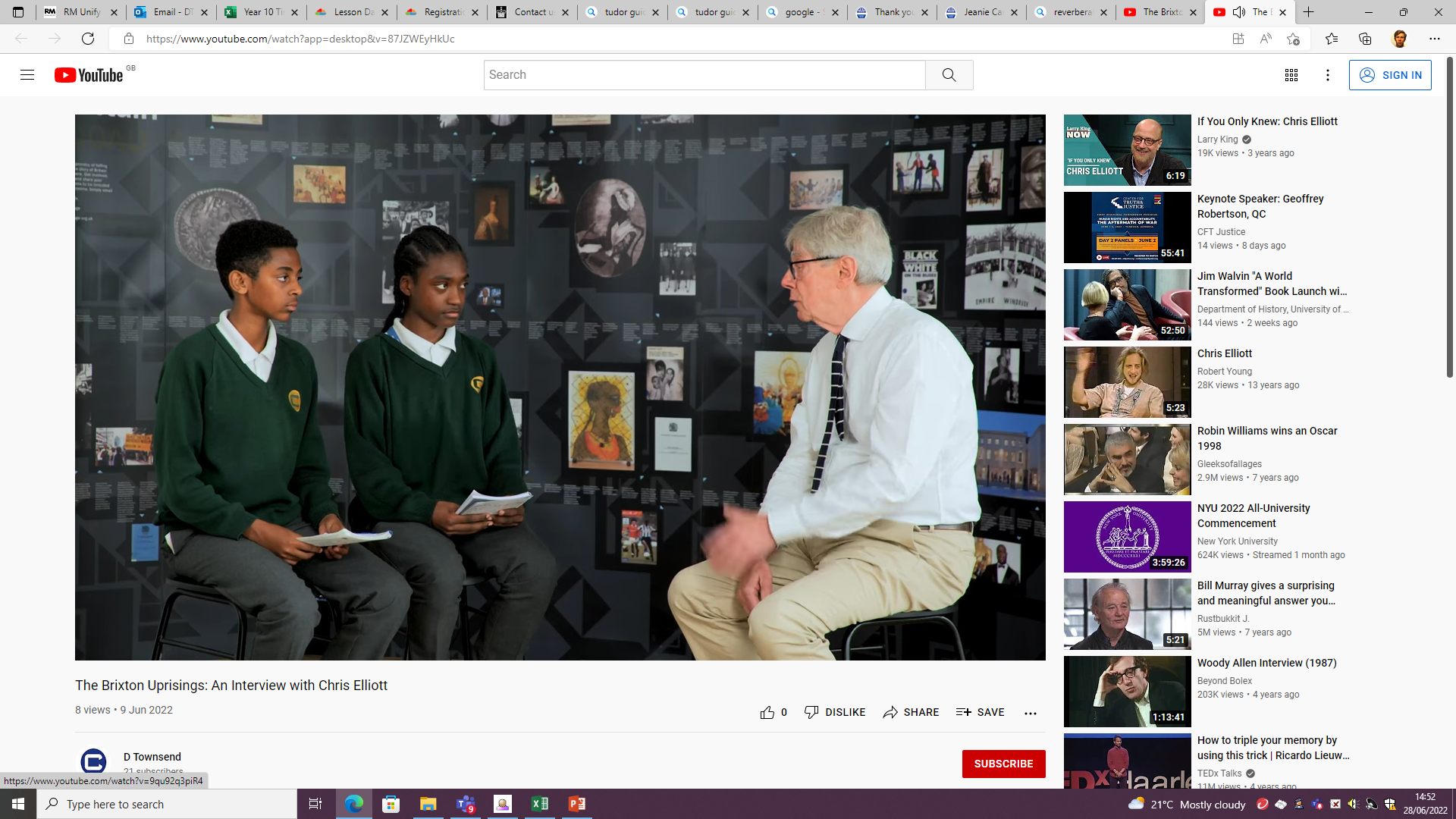 Task 4: Answer the final question about why many more people in Britain are likely to reframe the events as an Uprising.
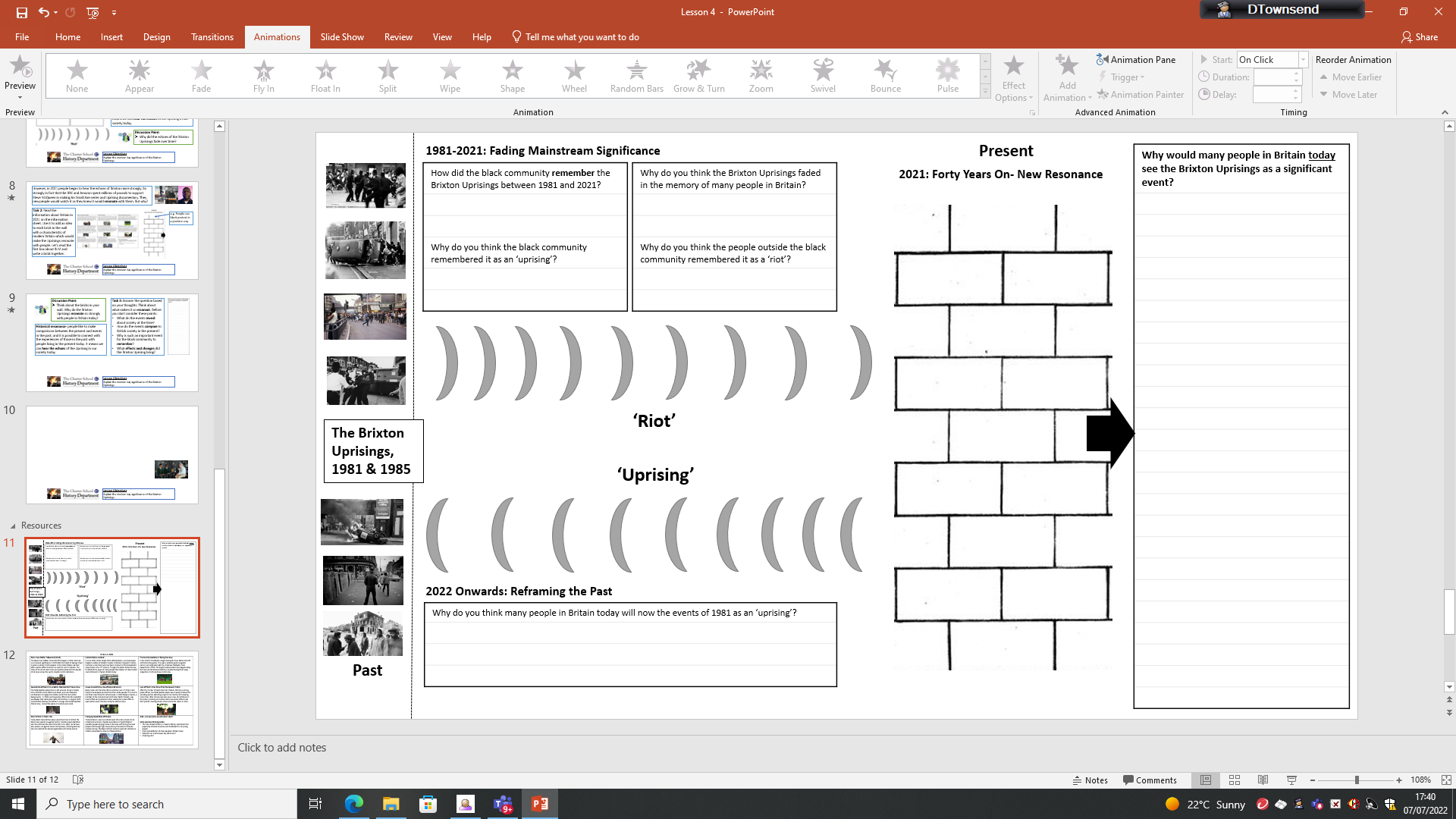 ‘Now I will be much more natural in calling an Uprising.’
Discussion Point:
Why did Chris start calling the events of 1985 an uprising instead of a riot?
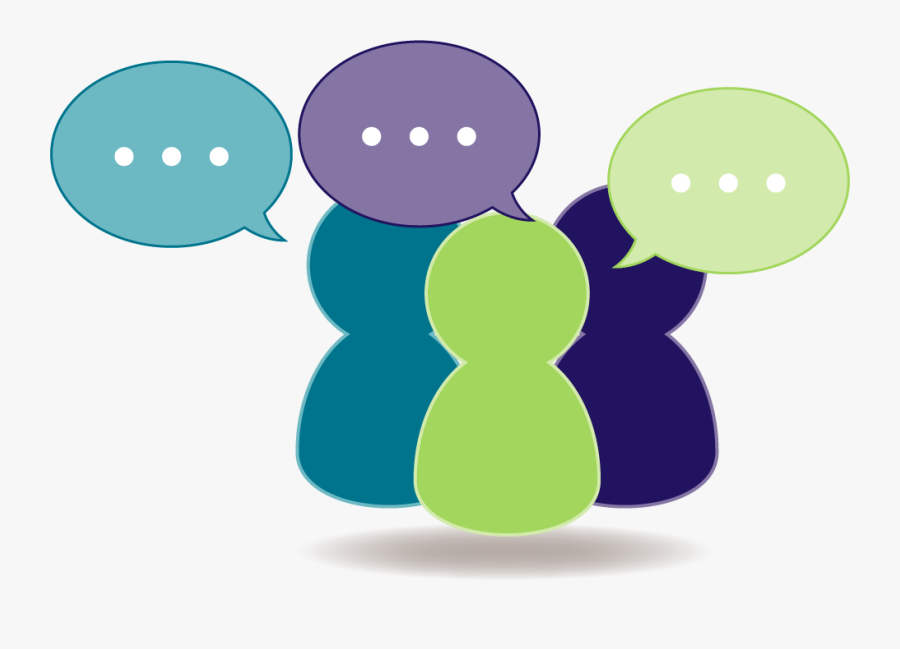 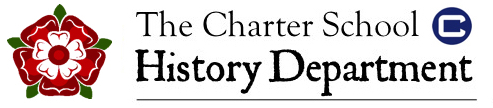 Lesson Objectives
Explain the modern day significance of the Brixton Uprisings.
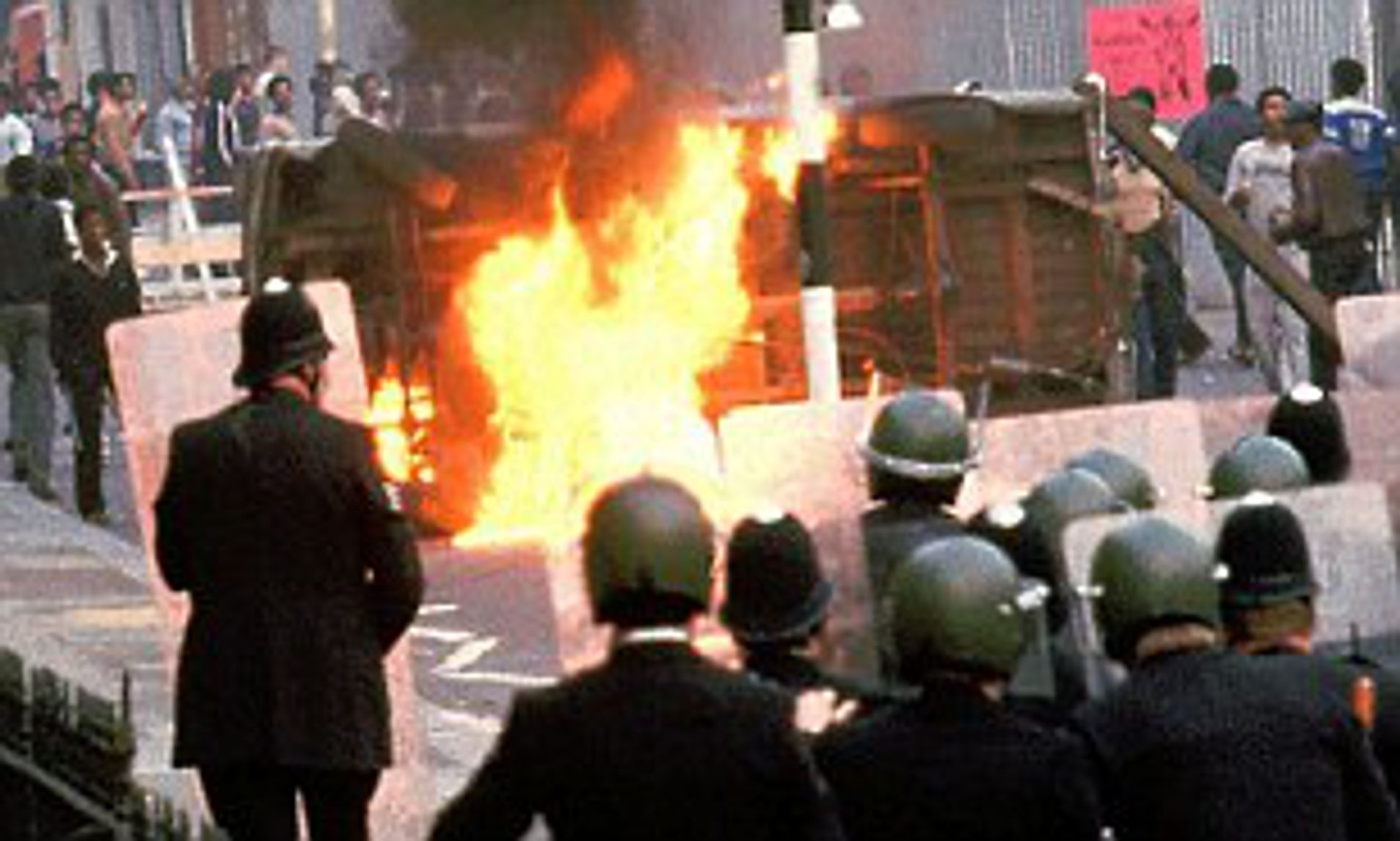 Final Thoughts
Why did Steve McQueen decide to shine a light on the Brixton Uprisings in 2021?
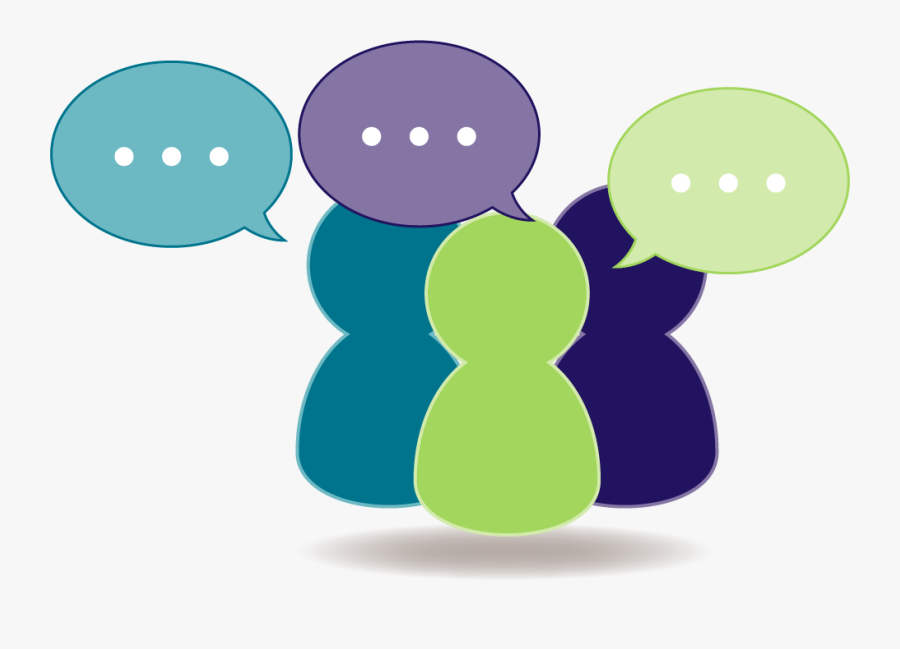 Read this quote below from the historian E.H. Carr. What meaning do you think it holds now we have come to the end of our enquiry?
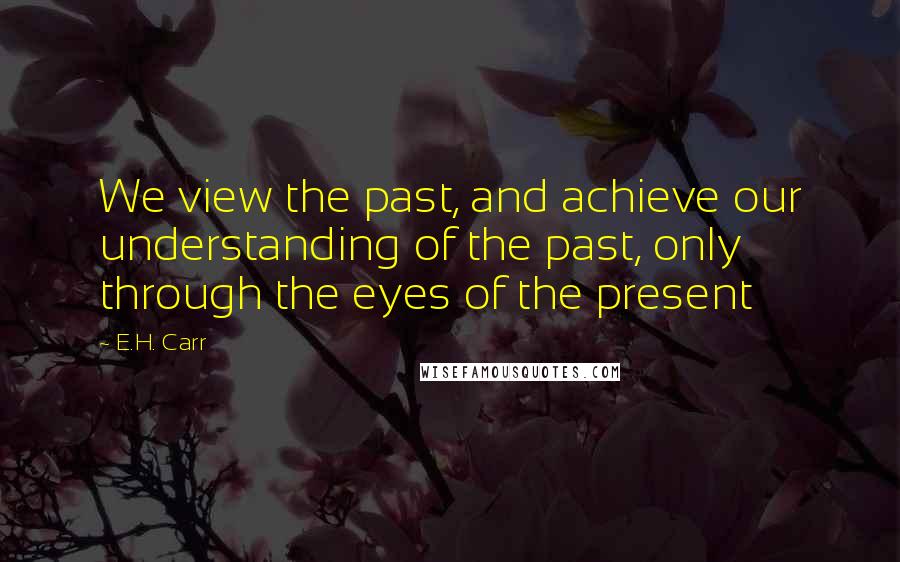 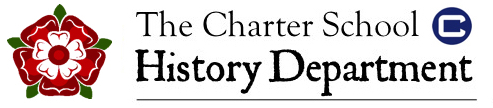 Lesson Objectives
Explain the modern day significance of the Brixton Uprisings.
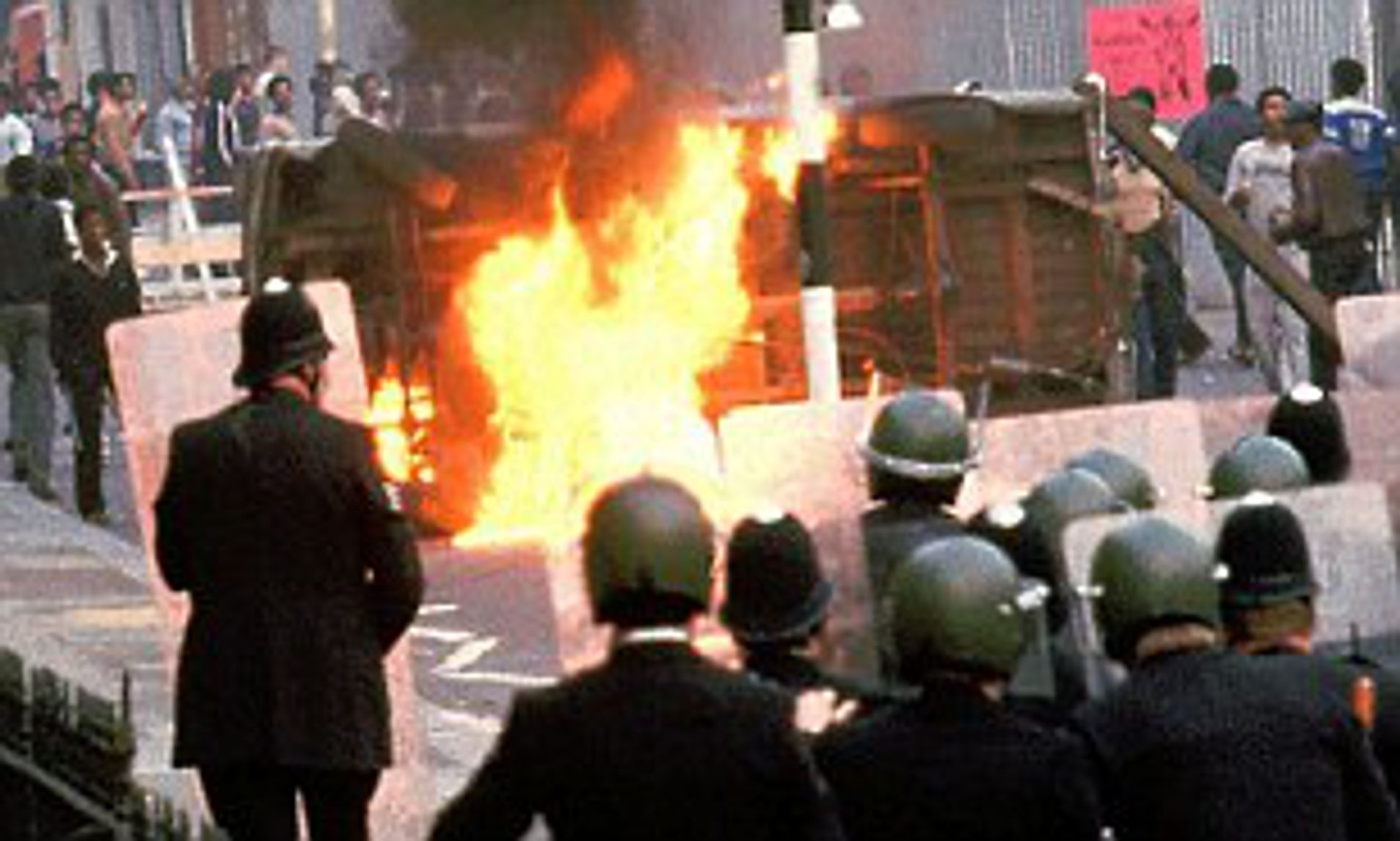 Present
1981-2021: Fading Mainstream Significance
2021: Forty Years On- New Resonance
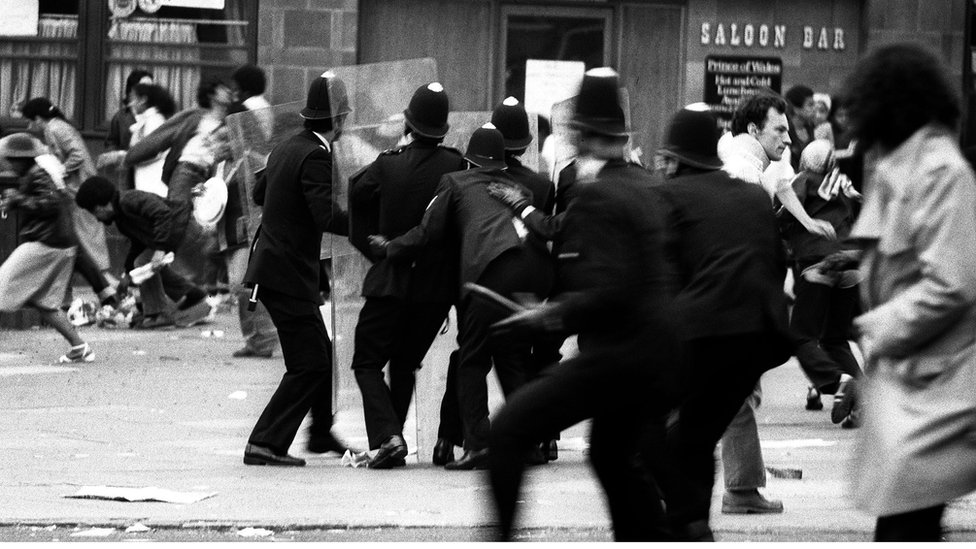 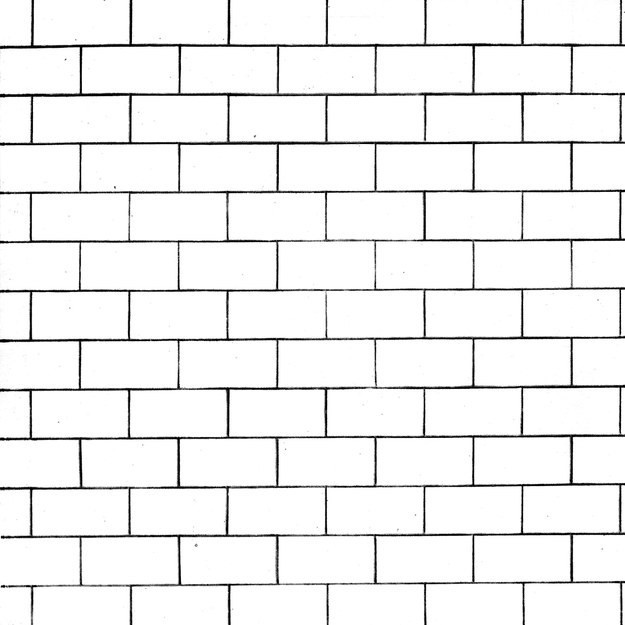 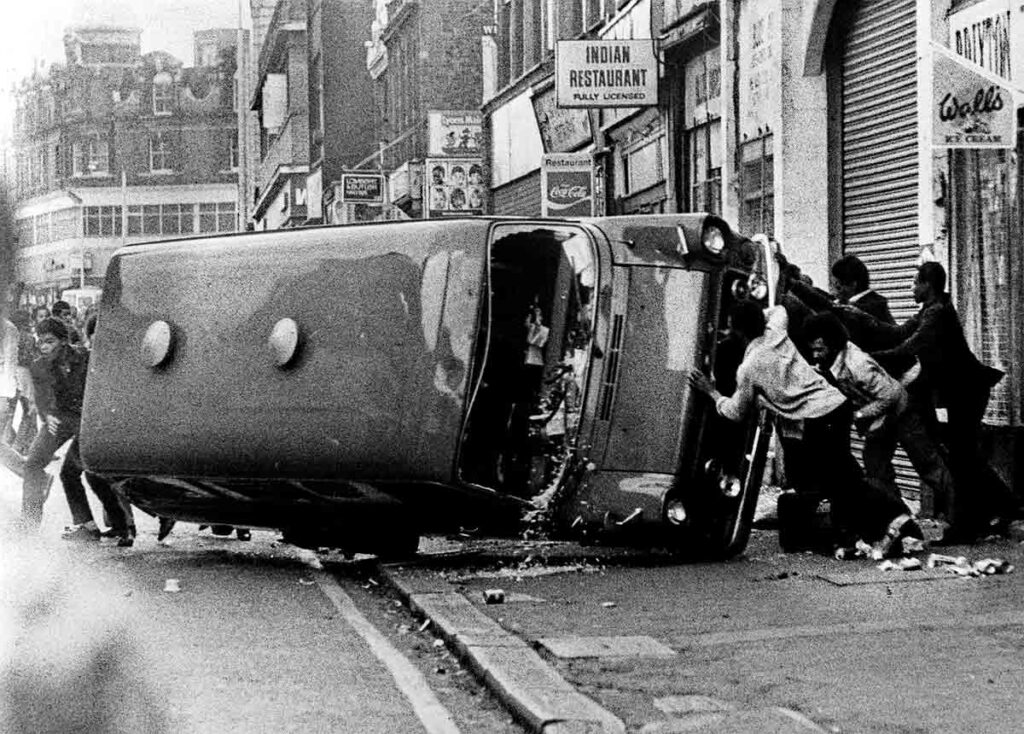 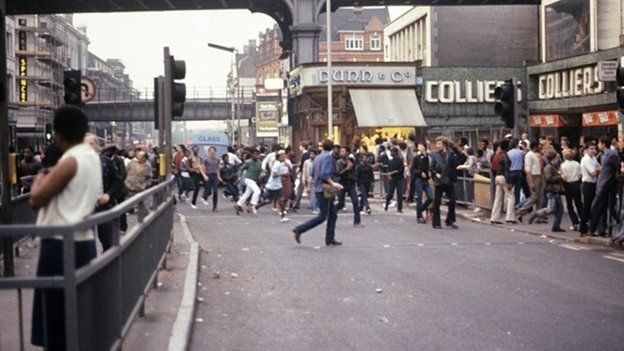 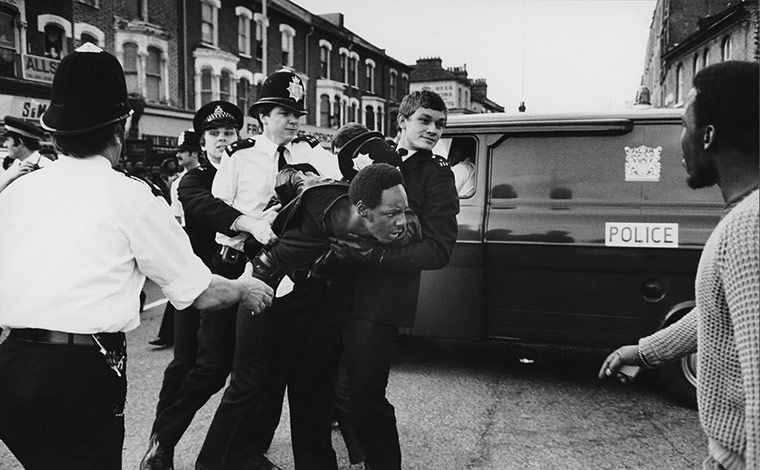 ‘Riot’
The Brixton Uprisings, 1981 & 1985
‘Uprising’
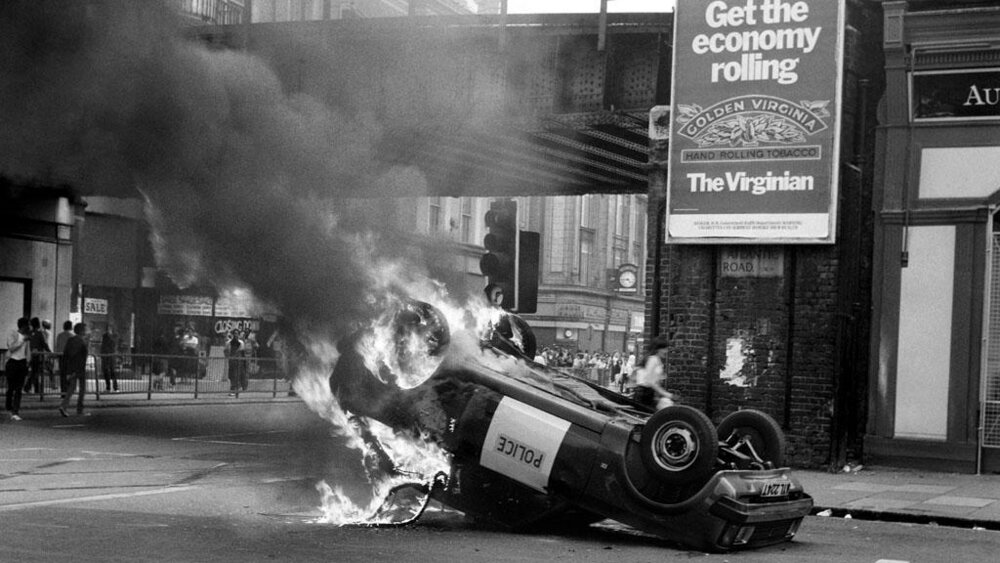 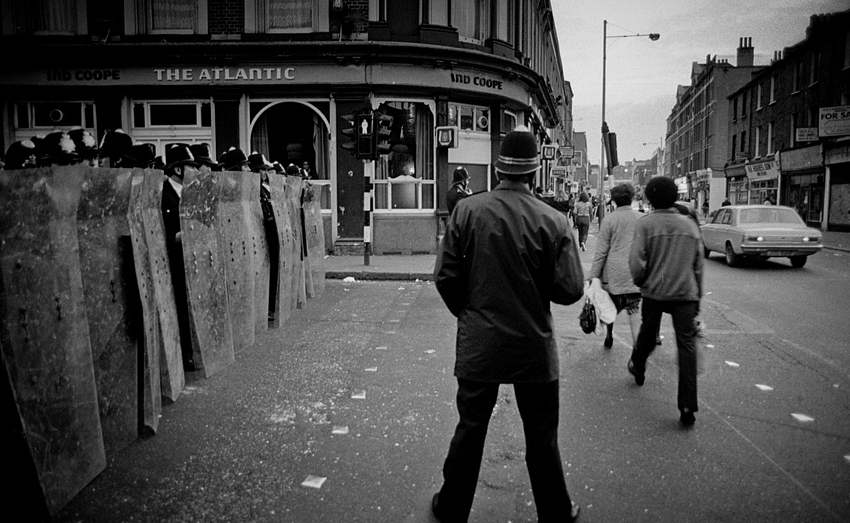 2022 Onwards: Reframing the Past
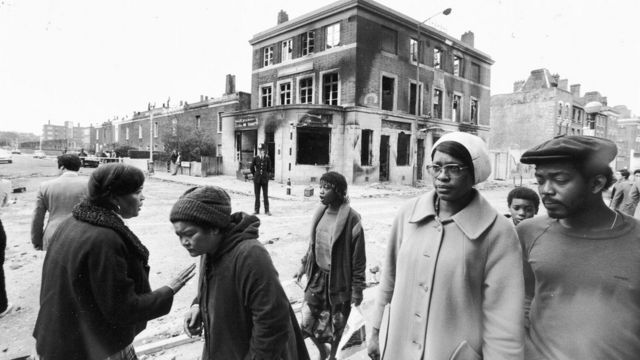 Past
Britain in 2021
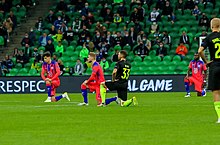 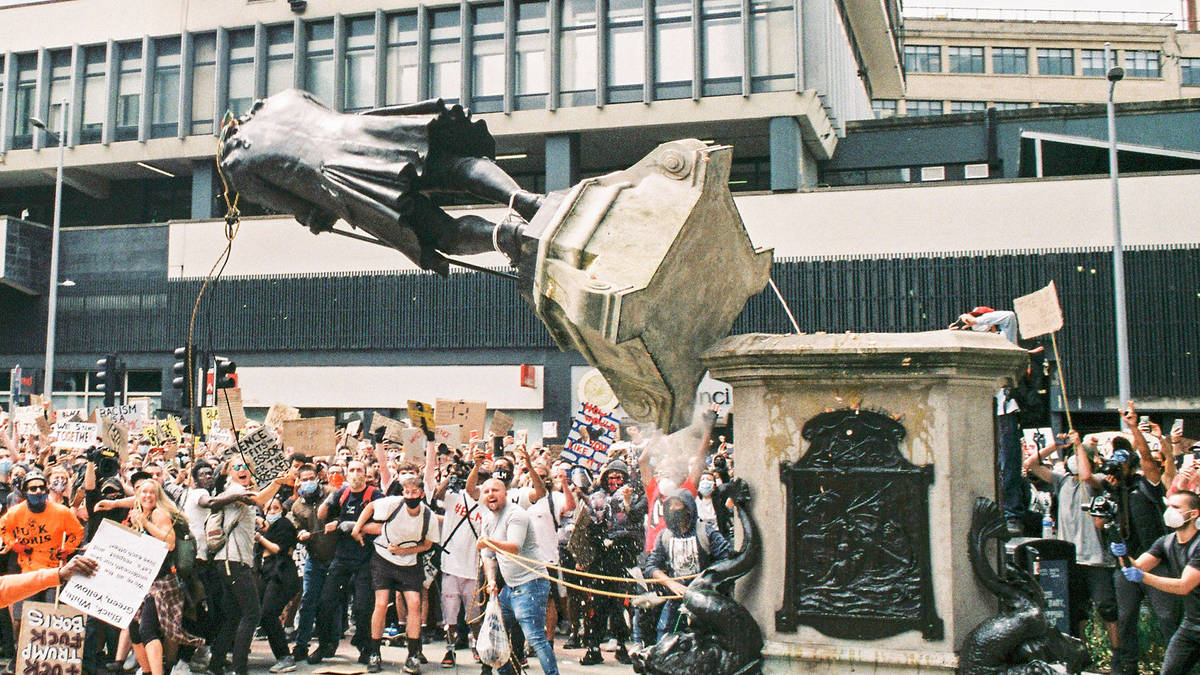 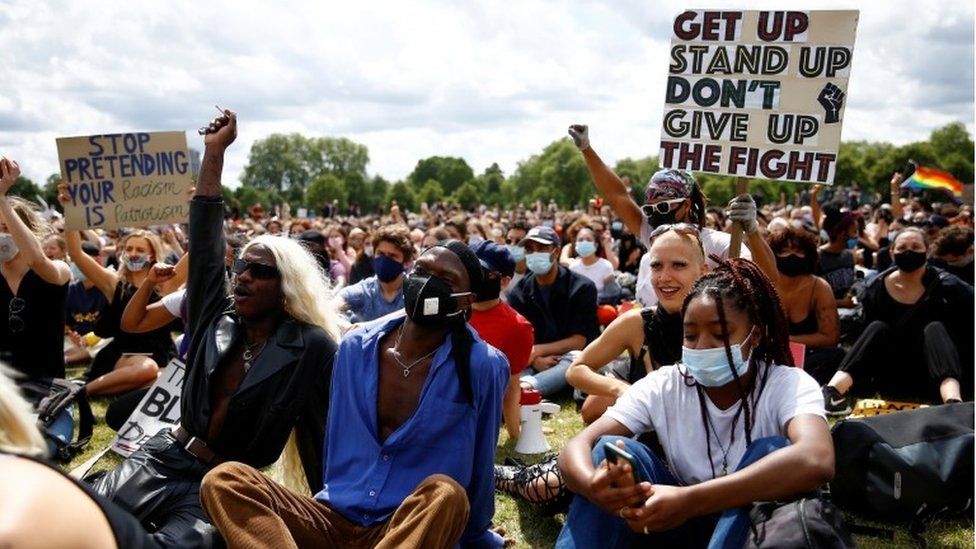 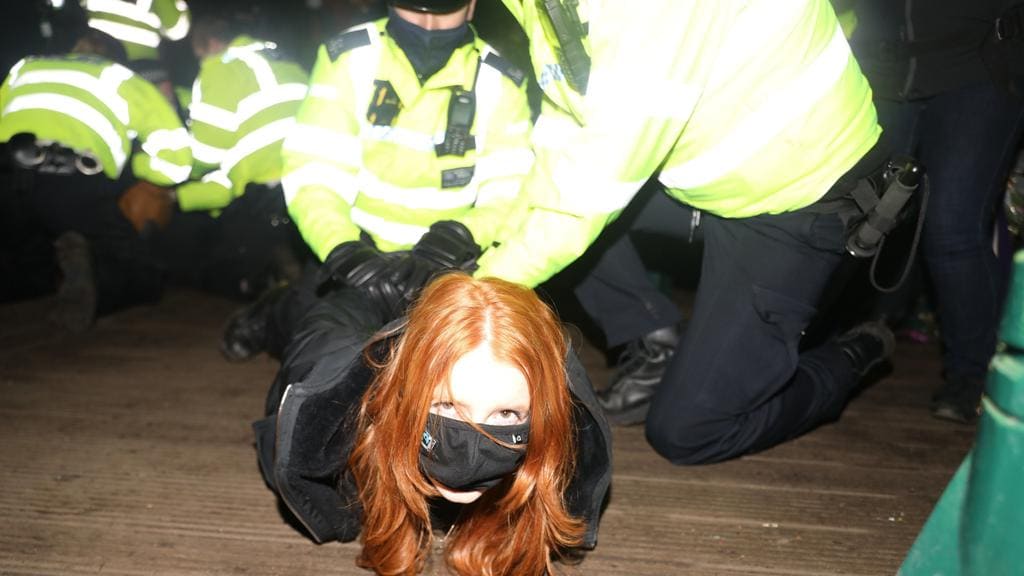 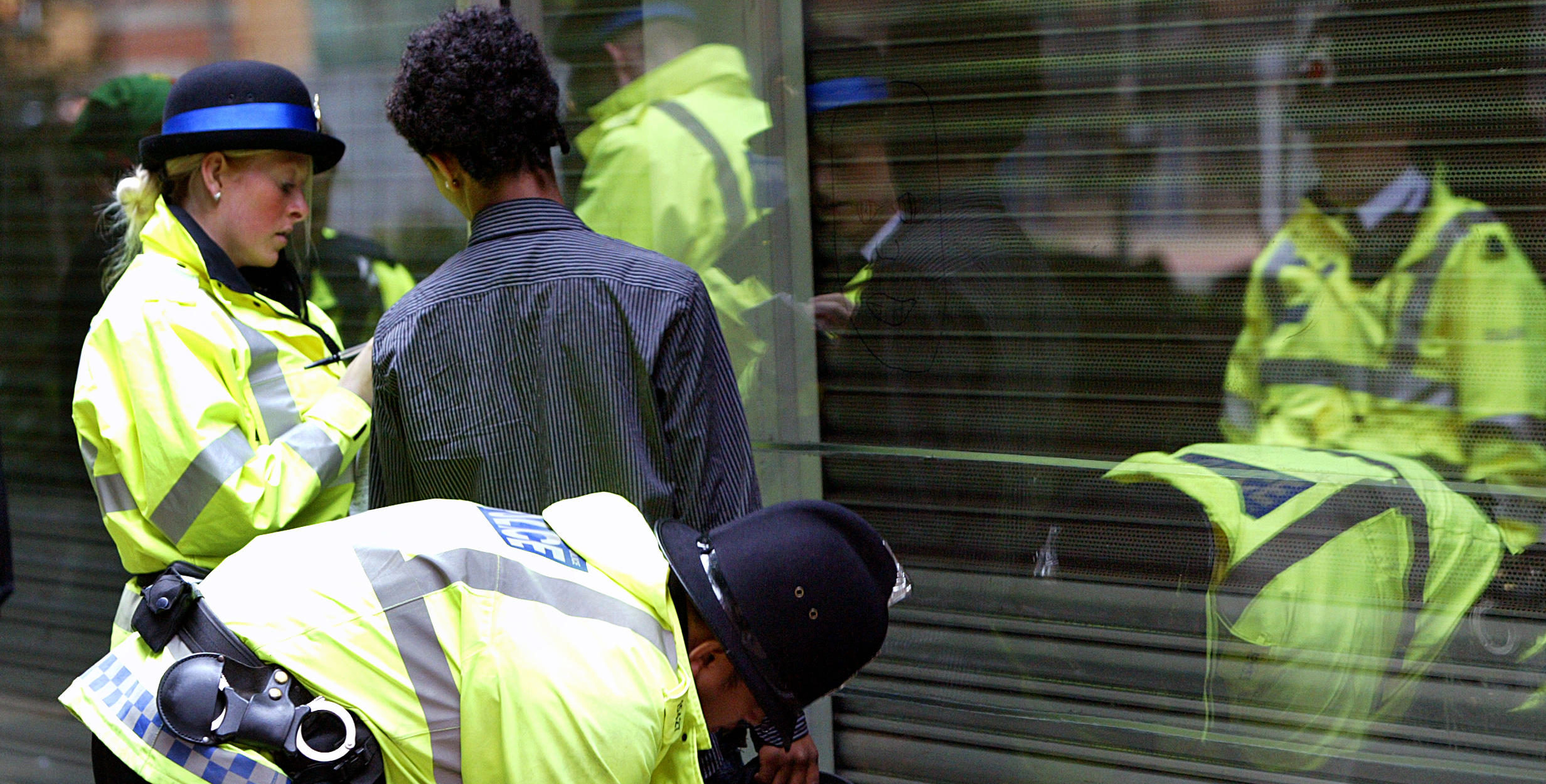 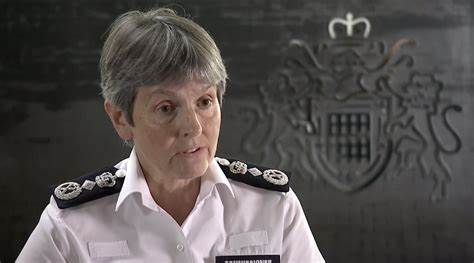 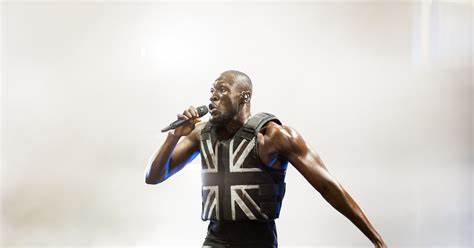 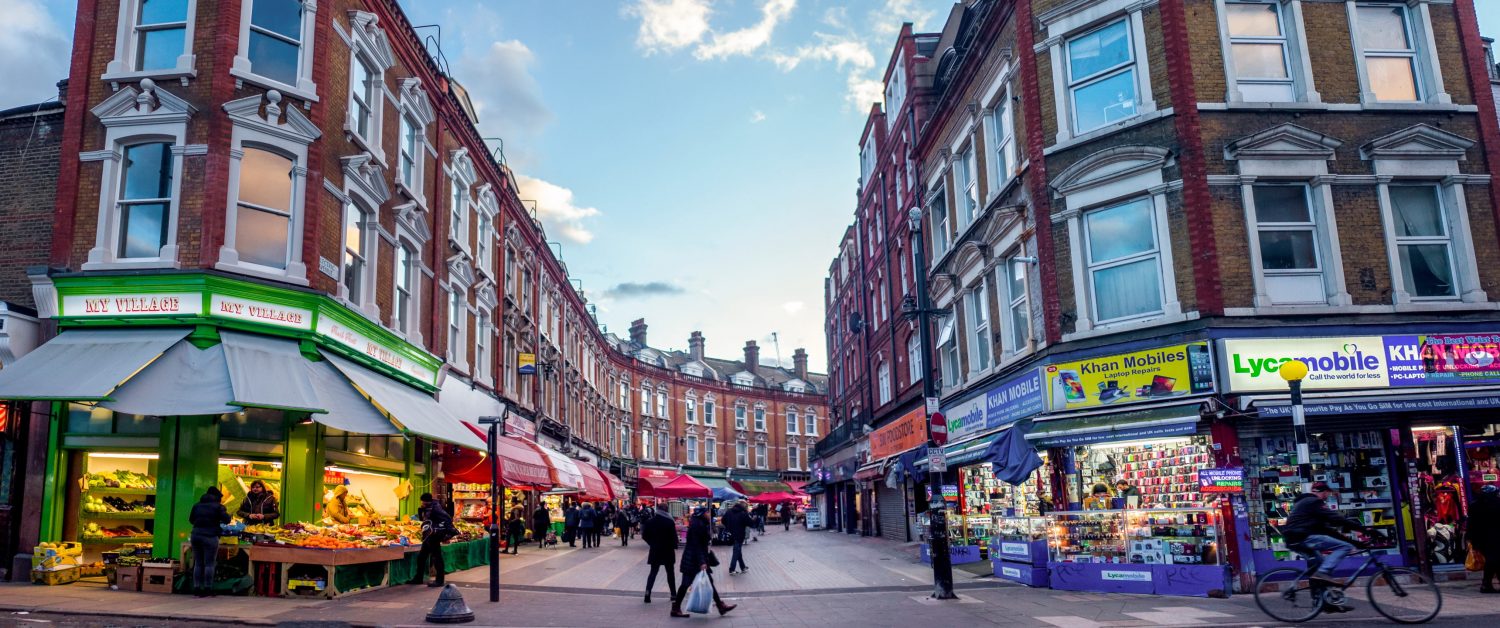